1
Avec le soutien
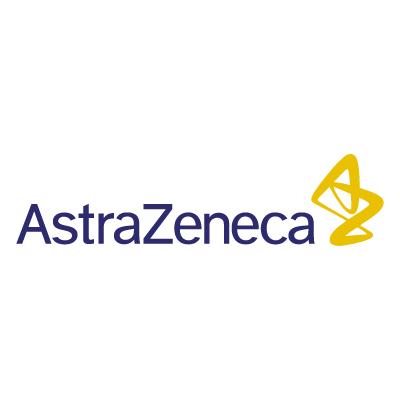 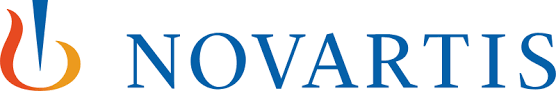 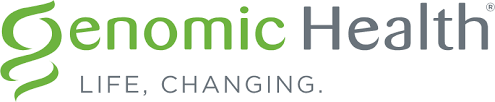 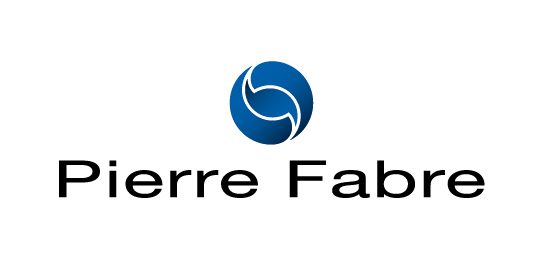 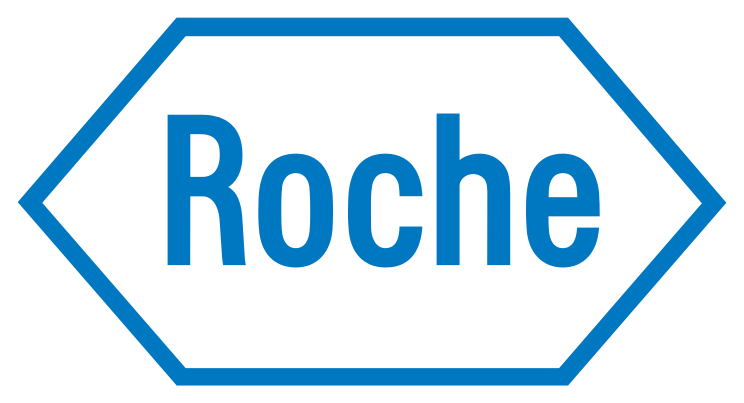 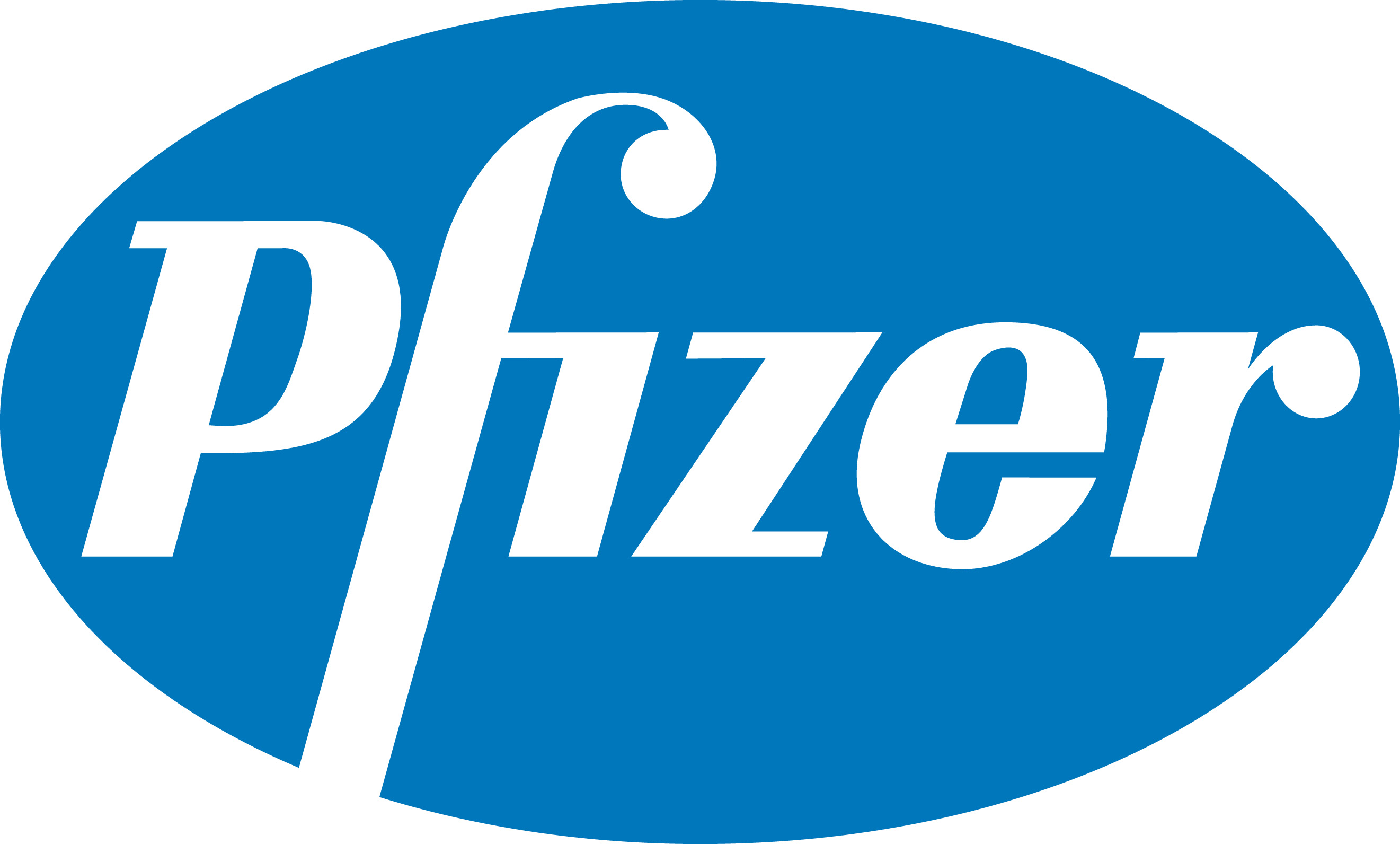 COMITE D’EXPERTS
Anthony Gonçalves
Marseille
Joseph GligorovParis
Frédérique Penault-LlorcaClermont-Ferrand
Thierry Petit
Strasbourg
Rémy SalmonParis
Laurent Zelek
Bobigny
Marc SpielmannParis
3
CHIRURGIE / RADIOTHERAPIE
Rémy Salmon
Paris
Chirurgie de l’aisselle et chimiothérapie néo adjuvante
Avant chimio qq soit le N clinique
Echo axillaire
Cyto ponction ou plutôt biopsie
Clip, si possible, des N +
GS pré chimio (SENTINA)

Pas de GS pré chimio
Imagerie post chimio 30% Faux Neg
Double détection bleu isotopes
Résection des N bleus et chauds
Vérification de la présence du clip, le cas échéant
Résection minimum de 2 ou 3 N
FNR <10%
Curage en cas de N+
Pas de résultat de radiothérapie après NAC
Educational session Management of axilla after neo adjuvant neo adjuvant therapy
27895 patientes dans 52 études
Survie sans évènement
Survie globale
Overall survival
Event free survival
SSE à 5 ans
pCR vs RD: 87% vs 67%
SG à 5 ans
pCR vs RD: 94% vs 75%
Years
Years
Bleu: groupe pCR          Orange: groupe avec maladie résiduelle
Spring LM.. et al., SABCS 2018, GS2-03
Survie sans récidive par sous type moléculaire
Triple neg
HER2+
HR+/HER2-
Event free survival
SSR à 5 ans
pCR vs RD: 86% vs 63%
SSR à 5 ans 
pCR vs RD:90% vs 57%
SSR à 5 ans
pCR vs RD: 97% vs 88%
Ans
Ans
Ans
Bleu: groupe pCR          Orange: groupe avec maladie résiduelle
Résultats identiques pour la survie globale
Spring LM. et al., SABCS 2018, GS2-03
Résultats du GS avec ou sans chimio !
Problème de la signification des IHC et micro métas après traitement néo adjuvant	?
AMAROSRadiothérapie ou chirurgie en cas de N+ : Résultats à 10 ans
Rutgers EJ. et al., SABCS 2018, GS 4-01
Risque de récidive axillaire
Première analyse
Analyse actuelle
Risque de récidive axillaire à 5 ans
Risque de récidive axillaire à 10 ans
AxSN+ITT population
AxSN+ITT population
HR (95% CI ): 1,71 (0,67-4,39)
p=0,365
Année
Année
Rutgers EJ. et al., SABCS 2018, GS 4-01
Résultats du GS et du curage, le cas échéant
GS résultats
Curage axillaire résultats
Rutgers EJ. et al., SABCS 2018, GS 4-01
Résultats suite
Survie sans récidive loco régionale
2ème cancer
Curage
RT axil.
Curage
RT axil.
AxSN+ITT population
AxSN+ITT population
Année
Année
Rutgers EJ. et al., SABCS 2018, GS 4-01
Survie globale
Curage
RT axil.
AxSN+ITT population
Année
Rutgers EJ. et al., SABCS 2018, GS 4-01
LYMPHOEDEME à 1, 3 et 5 ans
Années après le traitement
Curage
RT axil.
p<0,0001
p<0,0001
p<0,0001
39,9%
31,0%
29,4%
21,7%
17,9%
14,6%
1 (n=821)
3 (n=758)
5 (n=789)
Rutgers EJ. et al., SABCS 2018, GS 4-01
Le bon vieux temps, ce n’était pas toujours super
Toute rechute
Mortalité spécifique
Essais anciens
Essais récents
Essais anciens
Essais récents
2178 femmes, 987 évènements
2178 femmes, 957 évènements
9622 femmes, 2329 évènements
9622 femmes, 1739 évènements
No Reg. RT
48,6%
Reg. RT
47,6%
46,7
43,4
43,0
48,4% Reg. RT
45,2
47,1%
No Reg. RT
41,7
37,2
34,0
42,4
No Reg. RT
26,3%
36,4
33,2
Tout type de rechute (95% CI)
Mortalité spécifique (95% CI)
No Reg. RT
19,1%
24,9
17,7
23,1% Reg. RT
24,5
14,9
11,2
16,3% Reg. RT
8,8
Years
Years
Years
20-year gain 0,2% (95% CI – 5,1 – 5,5)
RR 0,98 (95% CI 0,85 – 1,13)
Logrank p = 0,80
10-year gain 3,2% (95% CI – 1,3 – 5,1)
RR 0,86 (95% CI 0,79 – 0,94)
Logrank p = 0,0005
20-year loss 0,5% (95% CI – 4,7 – 5,7)
RR 1,04 (95% CI 0,90 – 1,20)
Logrank p = 0,58
10-year gain 2,8% (95% CI – 1,2 – 4,4)
RR 0,82 (95% CI 0,75 – 0,90)
Logrank p = 0,00006
Dodwell D. et al., SABCS 2018, GS 4-02
Essais récents: mortalité spécifique
pN0
pN1-3
pN4+
5135 femmes, 783 décès
1873 femmes, 697 décès
2159 femmes, 232 décès
No Reg. RT
42,3%
34,4% Reg. RT
27,2
Mortalité spécifique (95% CI)
Mortalité spécifique (95% CI)
Mortalité spécifique (95% CI)
No Reg. RT
16,2%
22,6
No Reg. RT
8,9%
14,8% Reg. RT
9,0
4,2
7,6% Reg. RT
6,7
3,7
années
années
années
10-year gain 7,9% (95% CI – 3,0 – 12,8)
RR 0,77 (95% CI 0,66 – 0,90)
Logrank p = 0,0010
10-year gain 1,3% (95% CI – 1,2 – 3,8)
RR 0,80 (95% CI 0,62 – 1,04)
Logrank p = 0,10
10-year gain 1,4% (95% CI – 0,7 – 3,5)
RR 0,88 (95% CI 0,77 – 1,02)
Logrank p = 0,08
Conclusions: Radiothérapie ganglionnaire
Essais anciens (initiés entre1961-1978)
Moratlité spécifique – effet limité
Mortalité – augmentation
Essais récents (depuis 1989)
Mortalité spécifique – réduction significative
Plus marquée si pN4+
Mortalité – réduction significative
Dodwell D. et al., SABCS 2018, GS 4-02
Etude RAPID comparant:Irradiation Partielle Accélérée du Sein (APBI) vs Radiothérapie Complète du Sein (WBI)
Objectif secondaire
To compare APBI with WBI for:
Survie sans maladieRechute homolatérale, ganglionnaire ou à distance
Survie sans ÉvènementsToute rechute, cancers du sein controlatéraux et second cancers
Survie Globale
Toxicité
Résultats cosmétiques
Objectif principal
Démontrer que APBI (avec 3D-CRT) est non inférieur à WBI après chirurgie du cancer du sein sur le taux de rechute homolatérale (Ipsilateral Breast Tumor Recurrence)
Whelan T. et al., SABCS 2018, GS 4-03
Design de l’étude
APBI
APBI1070 Patientes
3 – 5 camps non-coplanair en utilisant 3D-CRT or IMRT
Chirurgie de la tumeur avec 1cm de marge
Dose: 38,5 Gy/10 fractions 2/jour 
Restrictions dosimétriques
Programme RTQA
R
2135 Patientes
WBI1065 Patientes
Critères de Stratification:
Age (<50, > 50)
Histologie (CCIS seul, Cancers invasifs)
Taille tumorale(<1,5, > 1,5 cm)
Statut RE (Pos, Neg)
Whelan T. et al., SABCS 2018, GS 4-03
Résultats
IBTR
2135 women randomized Feb ‘06 – Jul ‘11
3,0%
1065 WBI
1070 APBI
2,3%
2,8%
1044 as allocated
16 got WBI
6 withdrew
4 no RT
1049 as allocated
13 withdrew
3 no RT
%
Median
FUP
8,6 years
1,7%
23 incomplete FUP
55 incomplete FUP
Years since randomization
1070 in efficacy analysis
1065 in efficacy analysis
Whelan T. et al., SABCS 2018, GS 4-03
DFS
Mortalité
%
%
Years since randomization
Years since randomization
Whelan T. et al., SABCS 2018, GS 4-03
Résultats cosmétiques (patient) en fonction de la technique et du temps
Conclusion

Taux de rechute locale non inférieur pour APBI

Taux de toxicité initiale moindre pour APBI mais supérieure avec recul plus long
On ne peut recommandé deux fractions/jour
Une fraction/jour en cours d’exploration
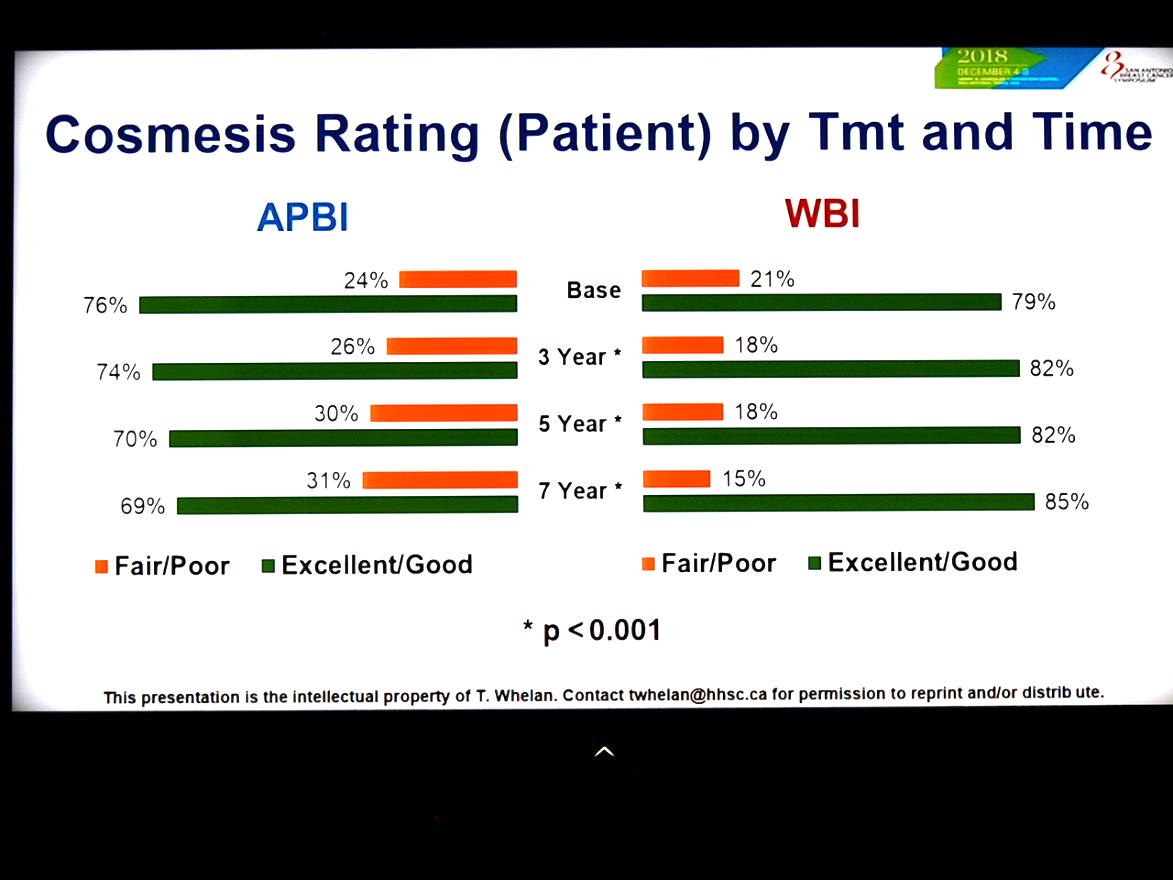 T0

3 ans*

5 ans*

7 ans*
Moyen/
mauvais
Moyen/
mauvais
Excellent/bon
Excellent/bon
21
Whelan T. et al., SABCS 2018, GS 4-03
Objectif : Résultats cosmétiques: fibrose (induration du sein) à 3 ans
Proportion :
Important/Beaucoup
6%
7%
10%
Beaucoup

Important

Un peu

Pas du tout
48Gy + 15F(3.3Gy/F)
40Gy + 16Gy
53Gy + 15F(3.5Gy/F)
22
Whelan T. et al., SABCS 2018, GS 4-03
P(1sided) = 0,02
NSABP B-39/RTOG 0413
Radiothérapie complete du sein (WBI)
50Gy (2.0Gy/fraction) où 50Gy (1.8Gy/fraction) totalité du sein, suivi d’un boost optionnel > 60Gy
Stratification :
Stade de la maladie (CCIS;Invasif N0;Invasif N1)
Statut ménopausé (oui/non)
Statut RH (ER et/ou RP+;RE et RP-)
Indication de chimiotérapie
R
Radiothérapie Partielle Accélérée du Sein (APBI) (avt la chimiothérapie si indiquée)
(10 séances en 5 jours sur une période de 5 à 10 jours)
34 Gy en 3.4Gy/ fraction de brachytherapie interstitielle où mammosite®où 38.5Gy in 3.85/ fraction en radiothérapie externe conformationnelle 3D
1:1
Analyse par traitement reçu 
et non en intention de traité
23
Vicini FA. et al., SABCS 2018, GS 4-04
Survie sans rechute
Patients sans recute, %
mois
2107
2109
2002
1933
1856
1783
1637
1585
12961261
892
886
24
Whelan T. et al., SABCS 2018, GS 4-04
Design de l’étude
Escalade de dose en modulant l’intensité
Dose totale en admettant 𝜶/𝜷= 3.0Gy
Boost séquentiel
Boost séquentiel
Boost concomitant
Boost concomitant
40Gy/15F+16Gy/8F
53Gy/15F (3.5Gy/F)
48Gy/15F (3.2Gy/F)
40Gy/15F+16Gy/8F
53Gy/15F (3.5Gy/F)
48Gy/15F (3.2Gy/F)
40Gy
40Gy
46Gy
2.4Gy
2.4Gy
2.7Gy
68Gy
60Gy
62Gy
3.5Gy
3.2Gy
2.7 to
2.0Gy
In 2.0Gy équivalence
25
Coles CE. et al., SABCS 2018, GS 4-05
RADIOTHERAPIE : 4 communications
Irradiation ganglionnaire méta analyse de 13000 patientes 14 essais
   Maintenant c’est mieux que dans le bon vieux temps!
APBI vs Radiothérapie classique  RAPID randomisée. 
   On fait plus vite mais on a plus de récidives (APBI dans les N+!)
NSABP /RTOG NRG WBI vs APBI randomisée
    Mauvais résultats esthétiques qui s’aggravent avec le temps, moins bon pronostic
BOOST simultané dans l’irradiation WBI résultats à 3 ans IMPORT
   Pas de résultat à long terme mais mauvais résultats esthétiques, plus de 30%
ETUDES STRATEGIQUES
Joseph Gligorov
Paris
Essai PHARE (6 mois versus 12 mois trastuzumab adjuvant) : résultats finaux !
Design de l’étude
trastuzumab jusqu’à12 mois
trastuzumab 6 mois
HR: 1,28 (95% CI: 1,05-1,56)
R
42,5 mois de suivi 
IC95% du hazard ratio inclut 1,15
La non-infériorité est non démontrée
Survie sans maladie %
Stop trastuzumab
Stratification
	1. RE  pos / neg
	2. Chimio: conco/ seq
2012
0
3
6
9
12
15
18
21
24
30 mois
T-12 mois
T- 6 mois
Examen clin

LVEF
…
Mammographie
Trastuzumab
Jusqu’à 60 mois
1690
1690
1613
1586
1390
1353
980
939
544
526
18
23
Pivot X. et al., SABCS 2018, GS2-07
28
Essai PHARE (6 mois versus 12 mois trastuzumab adjuvant) : résultats finaux !
55% N0, 58% RE+,  42% schéma séquentiel
Pivot X. et al., SABCS 2018, GS2-07
29
Essai PHARE (6 mois versus 12 mois trastuzumab adjuvant) : résultats finaux !
HR: 1,08 (95% CI: 0,93-1,25) p=0.39
Survie sans maladie, %
T-12 mois
T- 6 mois
Trastuzumab
1690
1690
1624
1596
1549
1490
1470
1413
1376
1324
1215
1115
1103
1056
920
884
604
600
209
281
39
47
IC95% du HR inclut toujours 1,15 :  la non-infériorité d’un schéma de 6 mois n’est toujours pas démontrée
30
Pivot X. et al., SABCS 2018, GS2-07
Essai PHARE (6 mois versus 12 mois trastuzumab adjuvant) : résultats finaux !
L’impact de la durée de trastuzumab sur la DFS est particulièrement notable dans les 2 premières années
Survie sans maladie
Hazard ratio lissés
T-12 mois
T- 6 mois
Mois
Pivot X. et al., SABCS 2018, GS2-07
31
Essai PHARE (6 mois versus 12 mois trastuzumab adjuvant) : résultats finaux !
0.93
1.25
HR: 1.08 (95%CI: 0.93-1.25) p=0.39
PHARE échoue à montrer que 6 mois de trastuzumab
 est non inférieur à 12 mois
1
1.15
0.93
1.24
PERSEPHONE a montré que 6 mois de trastuzumab est non inférieur à 12 mois…
HR: 1.07 (90%CI: 0.93-1.24) p=0.01
1
1.25
Pivot X. et al., SABCS 2018, GS2-07
32
KATHERINE: Trastuzumab Emtansine for Residual Invasive HER2-Positive Breast Cancer
n= 1484
Cancers du sein HER2 positifs
non métastatiques
T1-T4, N0-N3
-----
Tt néoadjuvant
Au moins 6 cycle de CT
Avec au min 9 sem de taxanes et de trastuzumab +/- pertuzumab
----
Inclusion des patients opérées et n’ayant pas de pCR (sein et gg)
Trastuzumab IV / 6m/g/kg/3 sem
 14 injections
Objectif principal
Survie sans maladie invasive (IDFS) (par investigateur RECIST v1.1)
Objectifs secondaires
Survie Globale(key)
Taux de réponse
Bénéfice Clinique
Tolérance
Effets secondaires rapportés par les patientes
1:1
R
T-DM1 IV / 3,6mg/kg/3 sem
14 injections
Surveillance clinique : Tous les 3 mois pendant 2 ans, puis tous les 6 mois jusqu’à 5 ans.
33
C.E. Geyer, Jr  et al., SABCS 2018, GS1-10 & G. von Minckwitz et al. NEJM 2018, DOI: 10.1056/NEJMoa1814017
Caractéristiques des patients (1)
^ y compris Indiens d’Amérique
34
C.E. Geyer, Jr  et al., SABCS 2018, GS1-10 & G. von Minckwitz et al. NEJM 2018, DOI: 10.1056/NEJMoa1814017
This presentation is the intellectual property of Charles E. Geyer Jr. Contact him at cegeyer@vcu.edu for permission to reprint and/or distribute.
Caractéristiques des patients (2)
Facteurs de stratification
^En dehors du pertuzumab: neratinib, dacomitinib, afatinib, lapatinib. 
*N’est pas un critère de stratification.
35
C.E. Geyer, Jr  et al., SABCS 2018, GS1-10 & G. von Minckwitz et al. NEJM 2018, DOI: 10.1056/NEJMoa1814017
This presentation is the intellectual property of Charles E. Geyer Jr. Contact him at cegeyer@vcu.edu for permission to reprint and/or distribute.
Caractéristiques à l’inclusion
^Une patiente dans le bras trastuzumab a été classée ypTx; Cinq patientes ont été classées ypT1 sans autres détails.
36
C.E. Geyer, Jr  et al., SABCS 2018, GS1-10 & G. von Minckwitz et al. NEJM 2018, DOI: 10.1056/NEJMoa1814017
This presentation is the intellectual property of Charles E. Geyer Jr. Contact him at cegeyer@vcu.edu for permission to reprint and/or distribute.
IDFS à 3 ans
100
80
Trastuzumab
T-DM1
60
Taux de survie sans maladie invasive (%)
40
20
0
0
6
12
18
24
30
36
42
48
54
60
Temps (mois)
No. at Risk
Trastuzumab
T-DM1
743
676
635
594
555
501
342
220
119
38
4
743
707
681
658
633
561
409
255
142
44
4
37
C.E. Geyer, Jr  et al., SABCS 2018, GS1-10 & G. von Minckwitz et al. NEJM 2018, DOI: 10.1056/NEJMoa1814017
This presentation is the intellectual property of Charles E. Geyer Jr. Contact him at cegeyer@vcu.edu for permission to reprint and/or distribute.
IDFS sous-groupe (1)
Trastuzumab (n=743)
T-DM1 (n=743)
95% CI
T-DM1
meilleur
Trastuzumab
meilleur
Groupe
Total (N)
IDFS à 3 ans
IDFS à 3 ans
Hazard Ratio
Toutes
Stade Clinique au départ
   Operable
   Inoperable
Statut RH
   Negatifs (RE et RP négatifs)
   Positif (RE et/ou RP positifs)
Traitement anti-ER2 pré-opératoire
   Trastuzumab seul
   Trastuzumab plus autre anti-HER2
Statut ganglionnaire après le traitement néoadjuvant
   N+
   N- ou ?
Age (années)
   <40
   40–64
   ≥65
Origine ethnique^
   Caucasiens
   Amérindiens
   Africains
1486

1111
375

412
1074

1196
290

689
797

296
1064
126

1082
129
86
40
77.0

82.8
60.2

66.6
80.7

75.9
81.8

67.7
84.6

74.9
77.1
81.1

79.1
71.9
60.3
66.0
88.3

92.3
76.0

82.1
90.7

87.7
90.9

83.0
92.8

86.5
88.8
87.4

88.8
82.5
81.8
94.7
0.50

0.47
0.54

0.50
0.48

0.49
0.54

0.52
0.44

0.50
0.49
0.55

0.51
0.65
0.44
0.13
(0.39–0.64)

(0.33–0.66)
(0.37–0.80)

(0.33–0.74)
(0.35–0.67)

(0.37–0.65)
(0.27–1.06)

(0.38–0.71)
(0.28–0.68)

(0.29–0.86)
(0.36–0.67)
(0.22–1.34)

(0.37–0.69)
(0.32–1.32)
(0.18–1.03)
(0.02–1.10)
^149 patientes d’origine multiple ou ?.
0.20
0.50
1.00
2.00
5.00
38
C.E. Geyer, Jr  et al., SABCS 2018, GS1-10 & G. von Minckwitz et al. NEJM 2018, DOI: 10.1056/NEJMoa1814017
This presentation is the intellectual property of Charles E. Geyer Jr. Contact him at cegeyer@vcu.edu for permission to reprint and/or distribute.
IDFS sous-groupe (2)
Trastuzumab (n=743)
T-DM1 (n=743)
95% CI
T-DM1
meilleur
Trastuzumab
meilleur
Groupe
Total (N)
IDFS à 3 ans
IDFS à 3 ans
Hazard Ratio
Toutes
ypT
   ypT0, ypT1a, ypT1b, ypT1mic, ypTis
   ypT1, ypT1c
   ypT2
   ypT3
   ypT4^
yPN
   ypN0
   ypN1
   ypN2
   ypN3
   ypNX

Maladie résiduelle ≤1 cm et ypT0
   ypT1a, ypT1b or ypT1mic and ypN0
Analyse centralisée HER2 en IHC*
   0/1+
   2+
   3+
1486

637
359
359
108
23

679
433
189
67
118


331

25
326
1132
77.0

83.6
75.9
74.3
61.1
30.0

83.9
75.8
58.2
40.6
88.7


85.3

83.9
80.9
75.7
88.3

88.3
91.9
88.3
79.8
70.0

91.9
88.9
81.1
52.0
98.1


90.0

100.0
84.7
89.0
0.50

0.66
0.34
0.50
0.40
0.29

0.46
0.49
0.43
0.71
0.17


0.60

<0.01
0.83
0.43
(0.39–0.64)

(0.44–1.00)
(0.19–0.62)
(0.31–0.82)
(0.18–0.88)
(0.07–1.17)

(0.30–0.73)
(0.31–0.78)
(0.24–0.77)
(0.35–1.42)
(0.02–1.38)


(0.33–1.12)

(0.00–NE)
(0.50–1.38)
(0.32–0.58)
^Pour toutes les patients ypT4 and 1 patiente avec ypTX; *Trois patientes avaient un statut HER2 inconnu en IHC status.
0.20
0.50
1.00
2.00
5.00
39
C.E. Geyer, Jr  et al., SABCS 2018, GS1-10 & G. von Minckwitz et al. NEJM 2018, DOI: 10.1056/NEJMoa1814017
This presentation is the intellectual property of Charles E. Geyer Jr. Contact him at cegeyer@vcu.edu for permission to reprint and/or distribute.
Premiers évènements de la récidive
22.2
Trastuzumab
15.9
T-DM1
12.2
10.5
Patients (%)
11.6
4.6
4.6
CNS* (5.9)
CNS* (4.3)
1.3
1.1
0.4
0.4
0.3
Métastases 
à distance
Rechutes
controlatérales
Rechutes
 locorégionale
^Les patients ayant eu plusieurs types de rechute Durant la période de 61 jours avant leur première évaluation ont été classes selon la hiérarchie suivante:                                             [1] Métastase à distance; [2] Rechute locorégionale; [3] Rechute controlatérale; [4] Décès sans autre étiologie. 
*Les metastases du SNC sont incluses dans les metastases à distance (isolées ou non)
40
C.E. Geyer, Jr  et al., SABCS 2018, GS1-10 & G. von Minckwitz et al. NEJM 2018, DOI: 10.1056/NEJMoa1814017
This presentation is the intellectual property of Charles E. Geyer Jr. Contact him at cegeyer@vcu.edu for permission to reprint and/or distribute.
Trastuzumab
T-DM1
Récidives à distance
100
80
Trastuzumab
T-DM1
60
Taux de recute à distance (%)
40
20
0
0
6
12
18
24
30
36
42
48
54
60
Temps (mois)
41
C.E. Geyer, Jr  et al., SABCS 2018, GS1-10 & G. von Minckwitz et al. NEJM 2018, DOI: 10.1056/NEJMoa1814017
No. at Risk
Trastuzumab
T-DM1
743
679
643
609
577
520
359
233
126
41
4
This presentation is the intellectual property of Charles E. Geyer Jr. Contact him at cegeyer@vcu.edu for permission to reprint and/or distribute.
743
707
682
661
636
564
412
254
143
45
4
Survie Globale
100
80
Trastuzumab
T-DM1
60
Survie (%)
40
20
0
0
6
12
18
24
30
36
42
48
54
60
Temps (mois)
42
C.E. Geyer, Jr  et al., SABCS 2018, GS1-10 & G. von Minckwitz et al. NEJM 2018, DOI: 10.1056/NEJMoa1814017
No. at Risk
Trastuzumab
T-DM1
743
695
677
657
635
608
471
312
175
71
8
This presentation is the intellectual property of Charles E. Geyer Jr. Contact him at cegeyer@vcu.edu for permission to reprint and/or distribute.
743
719
702
693
668
648
508
345
195
76
12
Tolérance
^Hémoragie cé.rébrale avec un taux de plaquettes à 55.000
43
C.E. Geyer, Jr  et al., SABCS 2018, GS1-10 & G. von Minckwitz et al. NEJM 2018, DOI: 10.1056/NEJMoa1814017
This presentation is the intellectual property of Charles E. Geyer Jr. Contact him at cegeyer@vcu.edu for permission to reprint and/or distribute.
Évènements indésirables entrainant un arrêt des traitements
44
C.E. Geyer, Jr  et al., SABCS 2018, GS1-10 & G. von Minckwitz et al. NEJM 2018, DOI: 10.1056/NEJMoa1814017
This presentation is the intellectual property of Charles E. Geyer Jr. Contact him at cegeyer@vcu.edu for permission to reprint and/or distribute.
Tous EI ≥15% d’incidence
Trastuzumab grade 1
T-DM1 grade 1
50
Trastuzumab grade 2
T-DM1 grade 2
42
Trastuzumab grade ≥3
T-DM1 grade ≥3
15
8
34
Patientes (%)
28
29
28
28
7
26
25
6
6
5
23
7
22
21
10
33
33
19
4
2
17
17
11
9
5
15
26
22
3
13
17
23
4
5
19
4
11
16
3
18
19
13
8
2
14
7
6
6
13
12
14
4
10
11
2
9
5
5
7
5
3
2
Thrombopénie
Fatigue
Nausées
Élévation 
des ASAT
Céphalées
Arthralgies
Radiation skin injury
Élévation 
des ALAT
Epistaxis
Neuropatie
périphérique
Constipation
Myalgies
45
C.E. Geyer, Jr  et al., SABCS 2018, GS1-10 & G. von Minckwitz et al. NEJM 2018, DOI: 10.1056/NEJMoa1814017
This presentation is the intellectual property of Charles E. Geyer Jr. Contact him at cegeyer@vcu.edu for permission to reprint and/or distribute.
KATHERINE Conclusions
Le traitement adjuvant par  T-DM1 en cas d’absence de pCR est un nouveau standard de prise en charge des cancers du sein HER2 positifs  
Le bénéfice en IDFS est identique quelque soit le sous-groupe
Il n’y a pas de toxicités particulières
L’analyse en OS nécessite un recul plus important
Follow-up will be necessary to evaluate the effect of T-DM1 on OS
46
C.E. Geyer, Jr  et al., SABCS 2018, GS1-10 & G. von Minckwitz et al. NEJM 2018, DOI: 10.1056/NEJMoa1814017
This presentation is the intellectual property of Charles E. Geyer Jr. Contact him at cegeyer@vcu.edu for permission to reprint and/or distribute.
Utilité clinique du nombre de cellules tumorales circulantes (CTC) pour choisir entre l'hormonothérapie de première ligne et la chimiothérapie dans le cancer du sein métastatique ER + HER2: résultats de l'essai de phase III STC CTC
(NCT01710605)
Bidard FC. Et al.
Paris
47
STIC CTC : Design
Choix des cliniciens
Compte des CTC : “aveugle”
HT (Clinbas)
CT (Clinhaut)
Principaux critères d’inclusion
CSM: RH+ HER2- 
Pas de traitement antérieur en situation métastatique
État permettant un traitement par CT ou HT
PS 0-3
Maladie évaluable
Consentement signé
R
1:1
Stratifiés sur PS / centres / Intervalle sans maladie
Compte de CTC (CellSearch®) ?
Coix des cliniciens: non retenu
<5 CTC /7.5mL   HT (CTCbas)
≥ 5 CTC /7.5mL  CT (CTChaut)
Choix de HT ou CT au choix de l’investigateur
!!! Une maintenance par HT était autorisée après CT
Objectif: comparer l’impact du coix du traitement de première ligne par CTC-driven vs clinician’s choice for 1st line therapy in HR+ MBC
48
Bidard FC. et al., SABCS 2018, GS3-07
Design : objectifs et hypothèses statistiques
Principal: 
SSP non-infériorité entre décision menée par 
Marges de non-infériorité pré-définies:1.25
α=0.05; β=0.2
Nbre d’évènements nécessaires: N= 498
Nbe patientes devant être incluses: N= 994, revu à N= 780

Secondaires:
OS
Analyses en sous-groupe
Etudes médico-économique

Tous les résultats: analyse en ITT
Recrutement entre 02/2012 et 07/2016
17 centres
N= 778 ptes randomisées

Suivi médian: 30 mois
N= 605 évènements en SSP (78% maturité)
N= 230 évènements de SG (30% maturité)
49
Bidard FC. et al., SABCS 2018, GS3-07
Résultats: caractéristiques des patientes
 Population concordante: HT dans les deux bras




 Population concordante: CT dans les deux bras
Population discordante: HT or CT
50
Bidard FC. et al., SABCS 2018, GS3-07
Objectifs primaires et secondaires
Survie Sans Progression
Survie Globale
Temps (mois)
Temps (mois)
SG à 24 mois
Bras CTC arm: 82.7% [78.2-86.2]
Bras Controle: 81.4% [77.4-85.6]
SSP médiane
Bras CTC : 15.6 mo. [12.8-17.3]
Bras Control : 14.0 mo. [12.2-16.0]
51
Bidard FC. et al., SABCS 2018, GS3-07
[Speaker Notes: Note, E+OFS is really +4.6%, but not evident because of rounding, so left here as +4.5%]
Analyse en sous-groupe
52
Bidard FC. et al., SABCS 2018, GS3-07
Analyse en sous-groupe prévue: (1) groupes concordants
Patientes traitées par CT dans les deux bras
Patientes traitées par HT dans les deux bras
Survie globale
Survie globale
Survie sans progression
Survie sans progression
Control arm
CTC arm
Control arm
CTC arm
Control arm
CTC arm
Control arm
CTC arm
Temps (mois)
Temps (mois)
Temps (mois)
Temps (mois)
SSP médiane
Ctrl arm (HT): 18.0 mo. [13.9-23.3]
CTC arm (CT): 17.0 mo. [15.4-20.3]
SSP médiane
Ctrl arm (HT): 12.4 mo. [7.5-15.4]
CTC arm (CT): 11.1 mo. [9.2-15.3]
SG à 24 mois
Ctrl arm (HT): 89.0% [84.3-93.9]
CTC arm (CT): 88.4% [83.4-93.4]
SG à 24 mois
Ctrl arm (HT): 62.7% [50.7-77.8]
CTC arm (CT): 71.0% [59.3-85.1]
Le compte de CTC ajoute une valeure pronostique par rapport au devenir excellent / pauvre
53
Bidard FC. et al., SABCS 2018, GS3-07
[Speaker Notes: Note, E+OFS is really +4.6%, but not evident because of rounding, so left here as +4.5%]
Analyse en sous-groupe prévue: (2) groupes disconcordants
Survie sans progression
Survie globale
HR=0.62 [0.45-0.84]
p=0.002
SG à 24 mois
CTC arm (CT): 77.6% [69.2-87.1]
Control arm (HT): 73.7% [64.9-83.7]
SSP médiane
CTC arm (CT): 15.6 mo. [12.2-22.7]
Control arm (HT): 10.5 mo. [7.3-15.4]
HR= 0.69 [0.43-1.11]
p=0.12
Temps (mois)
Temps (mois)
54
Bidard FC. et al., SABCS 2018, GS3-07
[Speaker Notes: Note, E+OFS is really +4.6%, but not evident because of rounding, so left here as +4.5%]
Analyse en sous-groupe prévue: (2) groupes disconcordants
Survie sans progression
Survie globale
HR=1.24 [0.81-1.90]
p=0.32
SG à 24 mois
CTC arm (CT): 77.7% [66.3-91.1]
Control arm (HT): 89.8% [81.7-98.7]
SSP médiane
CTC arm (CT): 8.1 mo. [6.1-16.8]
Control arm (HT): 14.6 mo. [10.8-20.4]
HR= 1.14 [0.56-2.34]
p=0.71
Temps (mois)
Temps (mois)
55
Bidard FC. et al., SABCS 2018, GS3-07
[Speaker Notes: Note, E+OFS is really +4.6%, but not evident because of rounding, so left here as +4.5%]
Analyse exploratoire: groupes discordants ensemble
Survie sans progression
Survie globale
HR=0.66 [0.51-0.85]
ajustée p=0.001
SG à 24 mois
HT: 74.4% [67.5-82.7]
CT: 82.9% [75.6-88.8]
SSP médiane
HT: 10.5 mo. [7.3-15.4]
CT: 15.6 mo. [12.2-22.7]
HR= 0.65 [0.43-0.98]
ajustée p=0.04
Temps (mois)
Temps (mois)
56
Bidard FC. et al., SABCS 2018, GS3-07
[Speaker Notes: Note, E+OFS is really +4.6%, but not evident because of rounding, so left here as +4.5%]
Conclusion
Les CTC ont un intérêt clinique pour optimliser le choix du traitement
CT/TE

La première implication est qu’il faudra peut-être intégrer cette donnée dans les futurs essais comme critères de stratification et/ou sélection

La seconde implication est qu’il faudra définir la population à testé
ECOG
LDH
…
57
Bidard FC. et al., SABCS 2018, GS3-07
TRAITEMENTS ANTI-HORMONAUX
Thierry Petit
Strasbourg
GS3-01
Essai de phase III randomisé portant sur l'administration de faibles doses de tamoxifène vs placebo pour la prévention des récidives chez les femmes atteintes d'un carcinome canalaire ou lobulaire in situ mammaire RH+ opérés
DeCensi A et al., SABCS 2018
Etude TAM 01
Tamoxifène 5 mg/j
Traitement 3 ans
+ suivi minimal 
2 ans
Patientes :
Age<75 ans avec néoplasie intra-épithéliale (Hyperplasie atypique ou CLIS ou CCIS RE+ ou inconnus)
R
Placebo
Objectif principal: 
Réduction de l’incidence des carcinomes infiltrants ou in situ
500 participantes incluses dans 14 centres en Italie 
QdV évaluée  tous les 6 mois
Suivi médian = 5.1 ans (3.9-6.3)
60
DeCensi A. et al., SABCS 2018, GS3-01
Etude TAM 01
Placebo
Tamoxifène
Placebo
Tamoxifène
Incidence cumulée  (%)
Incidence cumulée (%)
Années
Années
61
DeCensi A. et al., SABCS 2018, GS3-01
Etude TAM 01
Après traitement d’un CCI, CLI ou hyperplasies atypiques étaient également incluses dans l’étude) le tamoxifène faible dose administré pendant 3 ans réduit significativement les rechutes locales et controlatérales (10 cancers infiltrants dans le bras placebo vs 3 cancers infiltrants dans le bras TAM).
En pratique, l’auteur propose la prescription de 10mg un jour sur 2, pendant 3 ans.
Le profil de tolérance est globalement excellent (augmentation significative des bouffées de chaleur mais pas d’augmentation significative des événements thromoemboliques, et des cancers de l’endomètre)
0n notera la faible observance du traitement (64,8% pour le TAM, 60,7% pour le placebo)
62
DeCensi A. et al., SABCS 2018, GS3-01
GS3-04
Essai prospectif de phase III ouvert, multicentrique et randomisé, portant sur l’extension du traitement adjuvant par inhibiteur de l’aromatase à 10 ans. Résultats de 1697 femmes ménopausées participant à l'essai N-SAS BC 05: AERAS
Ohtani S. et al., SABCS 2018
Etude AERAS
Patientes ménopausées qui ont reçu entre 4 ans 9 mois et 5 ans 2 mois d’hormonothérapie adjuvante par anastrozole 

Amendement: Patientes ménopausées avec un schema séquentiel comportant du tamoxifène
1697 patientes ménopausées
Age median : 64 ans
52% de T1
78% de pN0
91% préalablement traitées par 5 ans d’IA

Objectif principal :
Survie sans maladie
Suivi médian 
4,9 ans
R
Stratification
Statut ganglionnaire 
Chimothérapie adjuvante
Anastrozole ou tamoxifène
Institution
1:1
STOP
Poursuite de l’anastrozole
Pour 5 ans supplémentaires
Ohtani S. et al., SABCS 2018, GS3-04
Etude AERAS - Survie sans maladie
91,9%
Poursuite de l’HT
DFS 5 ans
84,4%
Stop
Survie sans maladie, %
831
828
755
773
687
728
600
643
522
570
228
257
Jours
Ohtani S. et al., SABCS 2018, GS3-04
Etude AERAS - Survie sans maladie à distance
97,2%
Poursuite de l’HT
DDFS à 5 ans
94,3%
Stop
Survie sans maladie, %
Censored
831
828
755
773
687
728
600
643
522
570
228
252
Jours
Ohtani S. et al., SABCS 2018, GS3-04
Etude AERAS - Survie globale
99,5%
Poursuite de l’HT
OS à 5 ans
99,6%
Stop
Survie globale, %
Censored
831
828
755
773
687
728
600
643
522
570
228
257
Jours
Ohtani S. et al., SABCS 2018, GS3-04
Etude AERAS
Après 5 ans d’hormonothérapie adjuvante comportant de l’anastrozole, la poursuite de l’hormonothérapie avec 5 ans supplémentaire d’inhibiteur de l’aromatase améliore significativement la survie sans maladie et la survie sans maladie métastatique.
Une large majorité de patientes (91%) avaient pris 5 ans d’anastrozole initialement.
Ce bénéfice pour l’hormonothérapie prolongée est aussi constaté pour la population sans atteinte ganglionnaire (HR = 0,51 [0,34-0,76]). 
Avec un suivi médian de 4,9 ans, il n’est pas constaté d’amélioration de la survie globale avec l’hormonothérapie prolongée.
68
GS3-03
Effets de la prolongation du traitement adjuvant par inhibiteur de l'aromatase au-delà de cinq ans sur la récidive et la mortalité par cancer du sein: méta-analyse de l’EBCTCG à partir de données individuelles issues de 12 essais randomisés incluant 29 912 femmes.
Gray R et al., SABCS 2018
Etude ABCSG-16
4-6 années HT
TAM
ANA2 ans
Traitement local: Chirurgie± radiotherapie
N=3,484
Patientes ménopausées, RH+, T1-3, N0/N+, M0
75 centres en Autriche, 2004-2010
Suivi médian: 106.2 mois (102.7-107.7)
AI
R
1:1
ANA 5 ans
TAM→ AI
Gnant M.. et al., SABCS 2017, SG3-01
Rappel SABCS 2017Etude ABCSG-16 - Survie sans maladie
71.1%
70.3%
Survie sans maladie, %
Années
Gnant M.. et al., SABCS 2017, SG3-01
1731
1738
1651
1667
1601
1605
1538
1551
1477
1485
1368
1399
1206
1233
990
1026
741
779
540
554
214
209
Méta-analyse des essais avec prolongation par IA au delà de 5 ans
72
Gary R . et al., SABCS 2018, GS3-03
Réduction du risque par l’extension de l’HT avec un IA
Toutes rechutes
Rechutes à distance
Mortalité spécifique
22 192 femmes
22 192 femmes
22 192 femmes
RR:0,76 (0,70-0,83)
Logrank 2p<0,00001
Bénéfice à 5 ans 2,5% (CI:1,7-3,3)
RR:0,85 (0,77-0,95)
Logrank 2p=0,004Bénéfice à 5 ans  1,1% (CI:0,4-1,7)
RR:0,89 (0,77-1,02)
Logrank 2p=0,09Bénéfice à 5 ans 0,3% (CI:-0,2-0,8)
%
95%CI
%
95%CI
%
95%CI
Control9,5%
7,0%
AI
Control6,1%
5,1%
AI
Control3,1%
2,8%
AI
Années
Années
Années
Gary R . et al., SABCS 2018, GS3-03
Réduction du risque par l’extension de l’HT avec un IA
Hétérogénéité entre les 3 categories:          =4,1; p>0,1; NS
Pas de bénéficeIA
Bénéfice IA
2
2
Effet du traitement 2p<0,00001
74
Gary R . et al., SABCS 2018, GS3-03
Réduction du risque de rechute selon le pN
N0
N1-3
N4+
10 620 femmes
6 919 femmes
1 621 femmes
RR:0,82 (0,71-0,95)
Logrank 2p=0,009
Bénéfice à 5 ans 1,1% (CI:0,1-2,0)
RR:0,74 (0,64-0,85)
Logrank 2p=0,00003Bénéfice à 5 ans 3,8% (CI:2,2-5,4)
RR:0,71 (0,56-0,89)
Logrank 2p=0,003Bénéfice à 5 ans 7,7% 
(CI:3,9-11,6)
Control19,9%
12,2%
AI
Control6,2%
5,1%
AI
Control12,5%
8,7%
AI
%
95%CI
%
95%CI
%
95%CI
Années
Années
Années
75
Gary R . et al., SABCS 2018, GS3-03
Bénéfice de la prolongation selon le selon traitement antérieurRéduction du risque de rechute
Heterogenétié entre les 3 categories:          =4,1; p>0,1; NS
Pas de Bénéfice IA
Bénéfice IA
2
2
76
Gary R . et al., SABCS 2018, GS3-03
Réduction du risque de rechute après 0-1 an de prolongation d’HT
Heterogenétié entre les 3 categories:          =8,7; p=0,01
Pas de Bénéfice IA
Bénéfice IA
2
2
77
Gary R . et al., SABCS 2018, GS3-03
Réduction du risque de rechute entre 2 et 4 ans de prolongation d’HT
Heterogenétié entre les 3 categories:          =0,6; p>0,1 NS
Pas de Bénéfice IA
Bénéfice IA
2
2
78
Gary R . et al., SABCS 2018, GS3-03
Réduction du risque de rechute après 5 ans de prolongation d’HT
Heterogenétié entre les 3 categories:          =0,5; p=0,08
Pas de Bénéfice IA
Bénéfice IA
2
2
79
Gary R . et al., SABCS 2018, GS3-03
Méta-analyse de l’EBCTCG
La prolongation de l’HT par un IA après 5 ans préalable d’HT adjuvante offre:
 Une réduction relative de 35 % du risque de rechute après TAM
 Une réduction relative de 20 % du risque de rechute après IA
Le bénéfice apparait les deux premières années quand le TAM est prescrit préalablement.
Le bénéfice apparait après la 3ème année quand un IA est prescrit préalablement.
La prolongation de l’HT par un IA augmente de 25 % le risque de fracture osseuse.
80
Alpelisib + fulvestrant pour le cancer du sein avancé/méta: analyses de sous-groupes de l'essai de phase III SOLAR-1
Juric D  et al., SABCS 2018, GS3-08.
81
Essai SOLAR-1 : quelques données additionnelles
Homme et femme avec carcinome métastatique HR+, HER2-
rechute ou progression sous/après inhibiteur d'aromatase
statut du gène PIK3CA (tissu archivé ou biopsie fraiche)
maladie mesurable ou méta os avec lésion lytique
ECOG Performance Status < 1 (N = 572)
alpelisib 300 mg PO
+ ful 500 mg IMn = 169
Objectif principal :
SSP dans la cohorte PIK3CA-mutée
Objectifs secondaires :
SG (PIK3CA-muté)
SSP (PIK3CA-non-muté)
SSP (PIK3CA muté en ctDNA)
SG (PIK3CA-non-muté)
réponses et bénéfice clinique
toxicités
Cohorte PIK3CA-mutée
(n=341)
R
placebo
+ ful 500 mg IMn = 172
Stratification : 
- sur la présence des métastases pulmonaires ou hépatiques
- sur les traitements antérieurs par inhibiteurs de CDK4/6
alpelisib 300 mg PO + ful 500 mg IMn = 115
Cohorte
PIK3CA-non-mutée
(n=231)
R
placebo+ ful 500 mg IMn = 116
Juric D et al., SABCS 2018, GS3-08
Essai SOLAR-1 : quelques données additionnelles…
Cohorte PIK3CAmut
alpelisib + fulvestrant (n = 169)
11,0 (IC 95% : 7,5 – 14,5)
Probabilité de  SSP
placebo + fulvestrant (n = 172)
5,7 (IC 95%  : 3,7 – 7,4)
Temps (mois)
Objectif principal atteint (ESMO 2018) : Augmentation de la PFS dans le bras Alpelisib pour la population “PIK3CAmuté”
Juric D et al., SABCS 2018, GS3-08
Essai SOLAR-1 : données additionnelles…
Population PIK3CAmut
(107.4)
100%
Plus de 3 patientes sur 4 dans le bras alpelisib ont une réduction de la somme des lésions cibles contre 43% dans le bras contrôle
80%
Alpelisib + fulvestrant(n = 116)
Placebo + fulvestrant(n = 131)
60%
40%
20%
Meilleure modification de taille par rapport à la baseline
0%
–20%
–40%
–60%
Juric D et al., SABCS 2018, GS3-08
–80%
–100%
SSP selon la ligne de traitement dans la population mutée PIK3CA
Seconde ligne (n = 161)
patients en progression > 1 an après ET(neo)adjuvant et durant ou après 1 ligne ET pour maladie avancée ou patients avec maladie avancée d’emblée  dont la maladie  progresse sous ou après 1 ligne d’ET
Première ligne (n = 177)
patients en progression ≤ 1 an après ET (neo)adjuvant (endocrine resistant) ou en progression  > 1 an après ET (neo)adjuvant (endocrine sensitive, cohorte fermée après amendement)
100
100
80
80
60
60
Survie sans progression (%)
Survie sans progression (%)
40
40
20
20
Censoring times
Censoring times
Alpelisib + fulvestrant
Alpelisib + fulvestrant
Placebo + fulvestrant
Placebo + fulvestrant
0
0
0
2
4
6
8
10
12
14
16
18
20
22
24
26
28
30
0
2
4
6
8
10
12
14
16
18
20
22
24
26
28
Impact favorable dans les 2 populations
mois
mois
85
Juric D et al., SABCS 2018, GS3-08
SSP selon traitement préalable par CDK4/6 (population PIK3CA mut)
Pas de traitement préalable par CDK4/6 inhibiteur
Pré-traitement par CDK4/6 inhibiteur
100
100
80
80
Survie sans progression (%)
Survie sans progression (%)
60
60
Censoring times
Alpelisib + fulvestrant
40
40
Placebo + fulvestrant
20
20
Population trop petite pour conclure…
Censoring times
86
Juric D et al., SABCS 2018, GS3-08
Alpelisib + fulvestrant
Placebo + fulvestrant
0
0
0
1
2
3
4
5
6
7
8
9
10
11
12
13
14
15
16
17
18
19
20
21
22
23
24
25
26
27
28
29
30
31
0
1
2
3
4
5
6
7
8
9
10
11
12
13
14
15
16
17
mois
mois
PFS selon le statut mutationel PIK3CA sur ADNtc plasma
PIK3CA muté dans ADNtc
100
80
60
Survie sans progression (%)
40
Bénéfice plus ample dans le groupe avec mutation plasmatique ?
(mais moins de patients détectés…)
20
censure
Alpelisib + fulvestrant
Placebo + fulvestrant
0
0
2
4
6
8
10
12
14
16
18
20
22
24
26
28
mois
Juric D et al., SABCS 2018, GS3-08
Number of patients still at risk
92
87
80
77
68
61
54
52
44
43
41
38
34
31
29
24
23
19
18
16
9
8
6
2
2
1
1
1
0
Alpelisib + ful
Placebo + ful
94
90
58
53
42
41
37
34
30
30
26
22
20
19
18
14
14
11
10
9
6
6
5
2
2
1
1
1
0
Essai SOLAR-1 : données additionnelles
Survie globale dans la population PIK3CAmut (tissue)
100
80
60
Données encore immatures ….
Probabilité de décès
censure
40
Alpelisib + fulvestrant
Placebo + fulvestrant
20
0
0
1
2
3
4
5
6
7
8
9
10
11
12
13
14
15
16
17
18
19
20
21
22
23
24
25
26
27
28
29
30
31
32
mois
Number of patients still at risk
Alpelisib + fulv
Placebo + fulv
169
172
162
164
161
160
159
155
157
153
156
150
151
149
145
149
142
147
139
142
137
132
129
125
117
112
107
99
97
91
88
81
79
74
67
60
63
53
53
45
52
43
44
32
35
24
28
17
17
14
13
10
12
7
10
6
7
5
4
2
1
2
0
0
163
168
Juric D et al., SABCS 2018, GS3-08
Essai SOLAR-1 : données additionnelles…Toxicités
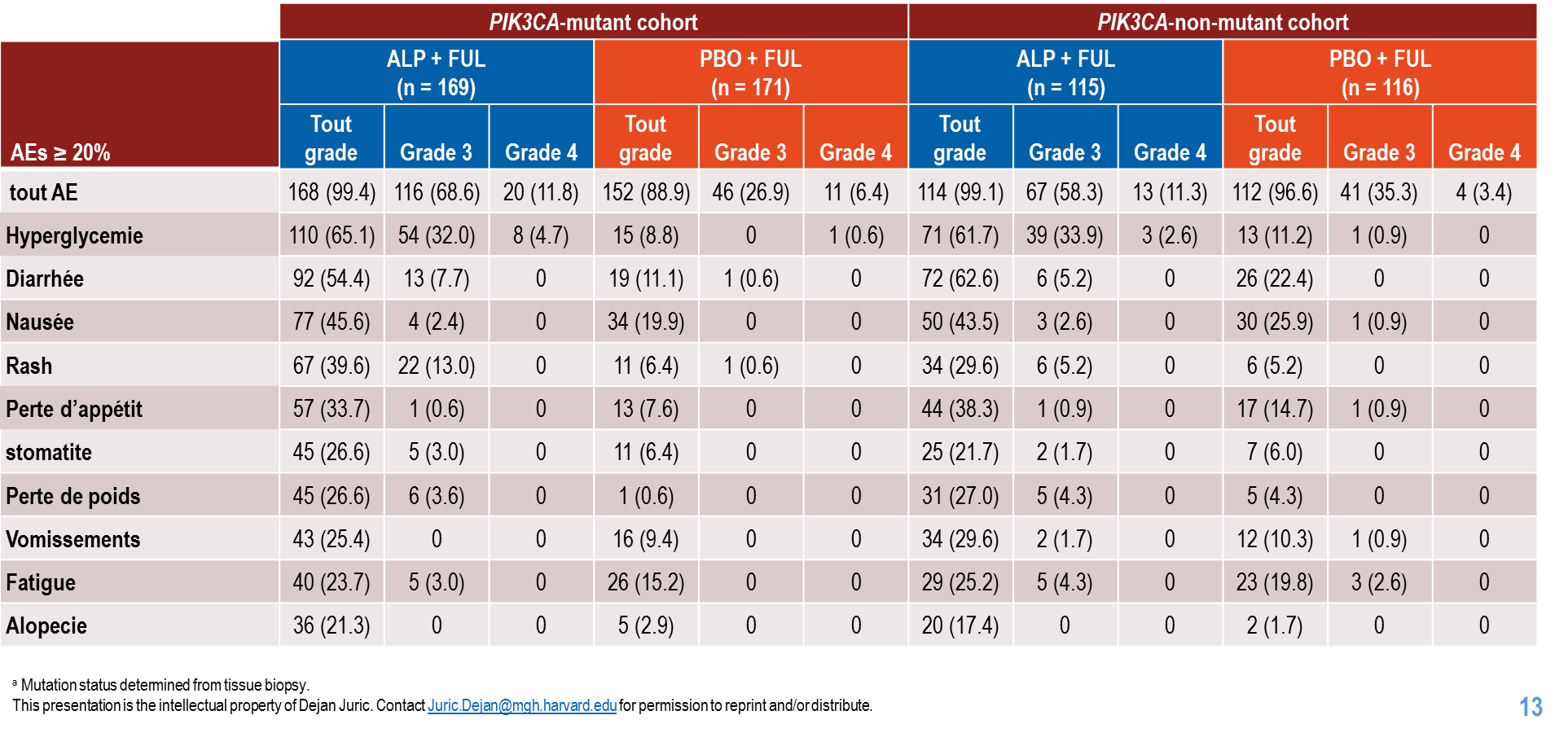 Juric D et al., SABCS 2018, GS3-08
Essai SOLAR-1 : données additionnelles / Hyperglycémie
À la baseline
56% pré-diabétiques
4% diabétiques
Survenue précoce (J15) et durée médiane 10 jours 
Interruption (40% ) ou adaptation  de dose (43%) fréquentes mais arrêt définitif rare (6%)
87% des patients  avec hyperglycémie traités par antidiabétiques oraux  (76% par metformine)
19
Glycémie à la baseline
17
Traitment
Alpelisib 300 mg QD + fulvestrant
Diabetic
15
Pre-diabetic
Normal
13
Glycémie à jeun (mmol/L)
11
9
7
5
Juric D et al., SABCS 2018, GS3-08
3.5
Baseline
C1D8
C1D15
C2D1
C2D15
C3D1
C4D1
C5D1
C6D1
C7D1
C8D1
C9D1
C10D1
C11D1
C12D1
C13D1
C14D1
C15D1
Temps (cycle, jour)
Randomized Phase II Study EvaluatingPalbociclib in Addition to Letrozole asNeoadjuvant Therapy in EstrogenReceptor–Positive Early Breast Cancer:PALLET Trial
GS3-02
Mitch Dowsett et al.
Traitement néoadjuvant dans la population RH+ ménopausée4 études en parallèle avec randomisation 3:2:2:2Traitement 12 semaines
Letrozole seul
14 sem






N=106
Letrozole seul 2 sem
Puis avec Palbociclib
14 sem




N=68
Palbociclib seul 2 sem
Puis avec Letrozole
14 sem




N=69
Letrozole avec Palbociclib
14 sem





N=67
Letrozole avec Palbociclib
Toutes modalités




N=204
92
Dowsett et al., SABCS 2018, GS3-02 & Johnson S et al. J Clin Oncol 2018, doi. org/10.1200/JCO.18. 01624
Objectifs principal: pas de différence
93
Dowsett et al., SABCS 2018, GS3-02 & Johnson S et al. J Clin Oncol 2018, doi. org/10.1200/JCO.18. 01624
Objectifs secondaires: beaucoup de biologie…« and so what Mitch ? »
% de changement du Ki67 
à 2 sem/ baseline
% de changement du Ki67 
à 2 sem et sur la pièce chirurgicale /  baseline
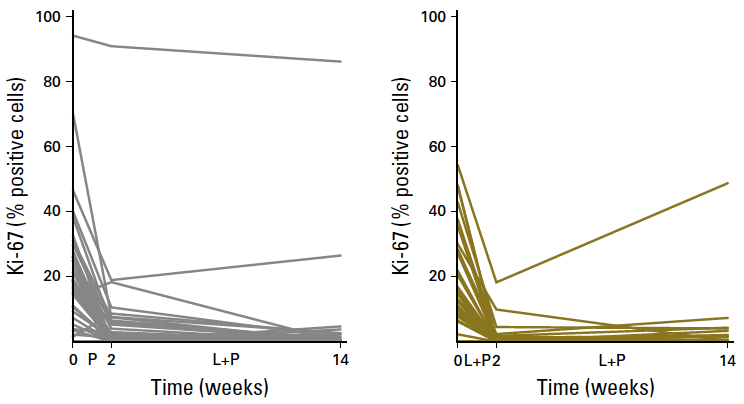 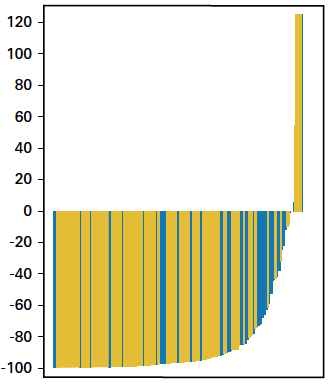 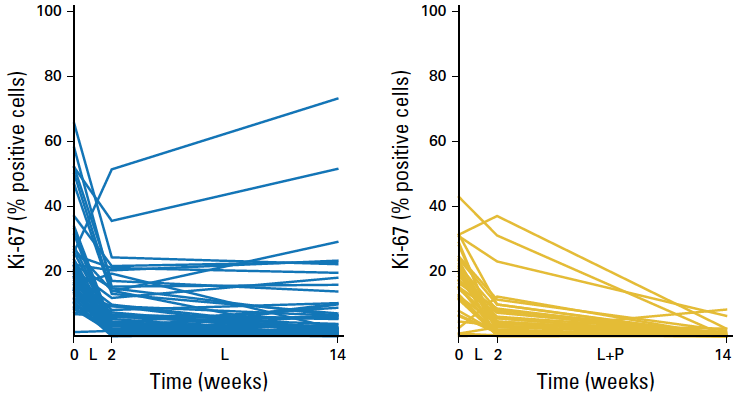 Letrozole + palbociclib  en combinaison
Letrozole 2 sem seul 
+ palbo en combinaison
Palbociclib 2 sem seul 
+ letrozole en combinaison
Letrozole seul
semaines
semaines
semaines
semaines
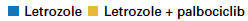 94
Dowsett et al., SABCS 2018, GS3-02 & Johnson S et al. J Clin Oncol 2018, doi. org/10.1200/JCO.18. 01624
Conclusion
Pas d’impact Clinique

Des signes biologiques de plus garnde efficacité sur le blocage du cycle cellulaire et l’effet pro-apoptiotique avec le palbociclib

Il est temps de se poser la question différement sur les traitements anti-ormonaux néoadjuvants…
95
Dowsett et al., SABCS 2018, GS3-02 & Johnson S et al. J Clin Oncol 2018, doi. org/10.1200/JCO.18. 01624
TRIPLE NEGATIF
Anthony Gonçalves
Marseille
IMpassion130: Etude d’efficacité dans les sous-groupes de biomarqueurs immunitaires de l’étude de phase III globale, randomisée, en double aveugle, contrôlée par placebo, de l’atezolizumab + nab-paclitaxel chez des patientes atteintes d'un cancer du sein triple négatif naïf, localement avancé ou métastatique.
Emens LA et al., SABCS 2018, GS1-04.
97
Impassion130 : les biomarqueurs !
Population ITT
Population PD-L1+ a
Phase III study IMpassion1303
cancer du sein métastatique ou localement avancé non résécable, non pré-traités
TNBCb
(N=902)
ITT PFS
Stratified HR: 0,80
(95% CI: 0,69-0,92)
p=0,0025
PD-L1 + PFS
Stratified HR: 0,62
(95% CI: 0,49-0,78)
p<0,0001
Double-aveugle, 
pas de cross-over
SSP
Stratification:
 taxane préalable
Métastases hépatiques
PD-L1 IC
R
5,5 mo
(5,3-5,6)
7,2 mo
(5,6-7,5)
5,0 mo
(3,8-5,6)
7,5 mo
(6,7-9,2)
1:1
Mois
Mois
Atezo + nab-P armd
ITT population : N=451
PD-L1C + patients : N=185 (41%)
Placebo + nab-P armd
ITT population : N=451
PD-L1C + patients : N=184 (41%)
ITT OS
Stratified HR: 0,84
(95% CI: 0,69-1,02)
p=0,0840b
PD-L1 + OS
Stratified HR: 0,62
(95% CI: 0,45-0,86)c
SG
Co-primaires: PFS (ITT et PD-L1 IC+)
OS (ITT et PD-L1 IC+)
Secondaires: ORR ad DOR (ITT and PD-L1 IC+)
Sécurité, tolérance
Critères de jugement
17,6 mo
(15,6-20,0)
21,3 mo
(17,3-23,4)
15,5 mo
(13,1-19,4)
25,0 mo
(22,6-NE)
Mois
Mois
Atezolizumab en combinaison avec nab-paclitaxel 
Augmente la survie sans progression dans les  TNBC , notamment dans les tumeurs PD-L1+
Tendance forte en survie globale dans les tumeurs PD-L1+
NE, not estimate*Median follow-up (ITT) 12,9 months
aPD-L1 + PD-L1 in > 1% of IC – bNot significant – cNon formellement testé ( design)
1. Schmid N Engl J Med 2018 – 2. Schmid ESMO 2018 [LBA1-PR]
98
Emens LA et al., SABCS 2018, GS1-04
Impassion130 : les biomarqueurs !
Prévalence de expression de  PD-L1 sur cellules immunes (IC)
Prévalence de expression de PD-L1 sur cellules tumorales (TC)
PD-L1 :Essentiellement exprimé par les cellules immunes (IC)

PD-L1 sur les cellules tumorales :Rare et généralement associé à l’expression par les IC
PD-L1 IC+ (IC1/2/3)
41%
IC2/3
14%
PD-L1TC+
PD-L1 TC-
IC1
27%
IC0
59%
9%
PD-L1 IC- (IC0)
59%
91%
La majorité des patients avec expression de PD-L1 sur TC sont compris dans la population des PD-L1 IC+
PD-L1 IC+ 41%
PD-L1TC+
9%
34%
7%
2%
99
Emens LA et al., SABCS 2018, GS1-04
Impassion130 : les biomarqueurs !
SSP (%)
SG (%)
Atezo + nab-P (PD-L1 IC+) n=185
Plac + nab-P (PD-L1 IC+) n=184
Atezo + nab-P (PD-L1 IC-) n=266
Plac + nab-P (PD-L1 IC-) n=267
5,6 mo
(5,4-7,2)
18,4 mo
(16,4-24,7)
7,5 mo
(6,7-9,2)
18,9 mo
(15,5-22,0)
25,0 mo
(22,6-NE)
5,0 mo
(3,8-5,6)
15,5 mo
(13,1-19,3)
Temps (mois)
Temps (mois)
Aucune efficacité de l’atezolizumab dans les PD-L1 IC negatives
100
Emens LA et al., SABCS 2018, GS1-04
Impassion130 : les biomarqueurs !
PD-L1 IC+ 44%
CD8+
69%
PD-L1 IC+ 49%
BRCA 1/2 mutant
9%
5%
39%
31%
42%
7%
7%
Les tumeurs avec CD8+ ou mutations BRCAt ne bénficient de l’atezolizumab qu’en cas de PD-L1 IC +
Idem pour TILs
101
Emens LA et al., SABCS 2018, GS1-04
Résultats d'efficacité de l'étude CIBOMA / 2004-01 GEICAM / 2003-011:Un essai de phase III randomisé évaluant la capécitabine comme adjuvant après une chimiothérapie standard chez des patientes atteintes d'un cancer du sein triple négatif précoce.
Martin M et al., SABCS 2018, GS2-05
102
CIBOMA/2004-01_ GEICAM/2003-11: capecitabine adjuvant dans les TNBC
Stratification :
Institution
phenotype basal (marquage CK 5/6 et/ou EGFR) oui/non
Atteinte GG (0 vs 1-3 vs > 4)
CT initiale (anthras vs anthras + taxane)
Capecitabine 1000mg/m2 p.o., bid x 14 jours tous les 21 joursx 8 cycles
TNBC:ER-, PR-, HER– 
T1c-T3, N0-N3a*, M0
CT adj ou neoadj standard (anthras +/- taxanes)
Chirurgie en limites saines
*sauf GG sus clav
R
Observation
1:1
Radioherapy selon standars institutionnels
6 cy. de CT standard obligatoire sauf tumeurs N0 (4cy. AC permis)
Critère principal de jugement: disease-free survival (DFS)
Critères secondaires: survie globale (OS), analyses en sous groupes, sécurité, biomarqueurs
55% N0;  18% CT néo-adjuvante  (25% en pCR)
103
Martin M et al., SABCS 2018, GS2-05
CIBOMA/2004-01_ GEICAM/2003-11: capecitabine adjuvant dans les TNBC
Survie sans maladie (ITT)
Log-rank p-value : 0,135
79,6%
Probabilité de survie sans maladie (%)
76,8%
Survie temps (années)
Pas d’avantage statistiquement significatif de la capecitabine
104
Martin M et al., SABCS 2018, GS2-05
[Speaker Notes: Note, E+OFS is really +4.6%, but not evident because of rounding, so left here as +4.5%]
CIBOMA/2004-01_ GEICAM/2003-11: capecitabine adjuvant dans les TNBCSubgroup analysis of DFS (ITT)
Basal (EGFR et/ou CK5/6 positive)
Non-Basal (EGFR et CK5/6 négatives)
82,6%
78,5%
Probabilité de survie sans maladie (%)
72,9%
DFS Probability
78,2%
Survie temps (années)
Survie temps (années)
Log-rank p-value : 0,0694
Intérêt dans les formes non-basales ?
105
Martin M et al., SABCS 2018, GS2-05
[Speaker Notes: Note, E+OFS is really +4.6%, but not evident because of rounding, so left here as +4.5%]
CIBOMA/2004-01_ GEICAM/2003-11: capecitabine adjuvant dans les TNBCSubgroup analysis of OS (ITT)
Basal (EGFR et/ou CK5/6 positive)
Non-Basal (EGFR et CK5/6 négatives)
89,5%
88,0%
79,6%
84,9%
Probabilité de survie globale maladie (%)
OS Probability
Survie temps (années)
Survie temps (années)
Log-rank p-value : 0,0052
Intérêt dans les formes non-basales ?
106
Martin M et al., SABCS 2018, GS2-05
[Speaker Notes: Note, E+OFS is really +4.6%, but not evident because of rounding, so left here as +4.5%]
Essai néoadjuvant WSG-ADAPT-TN
Impact du traitement adjuvant après néoadjuvant et du taux de PD1
Gluz O  et al., SABCS 2018, GS5-06.
107
Etude WSG-ADAPT-TN : vers une désescalade dans les TNBC ???
TNBC
(ER/PR<1%)
Relecture centralisée
cT1c-cT4c or cN+ M0
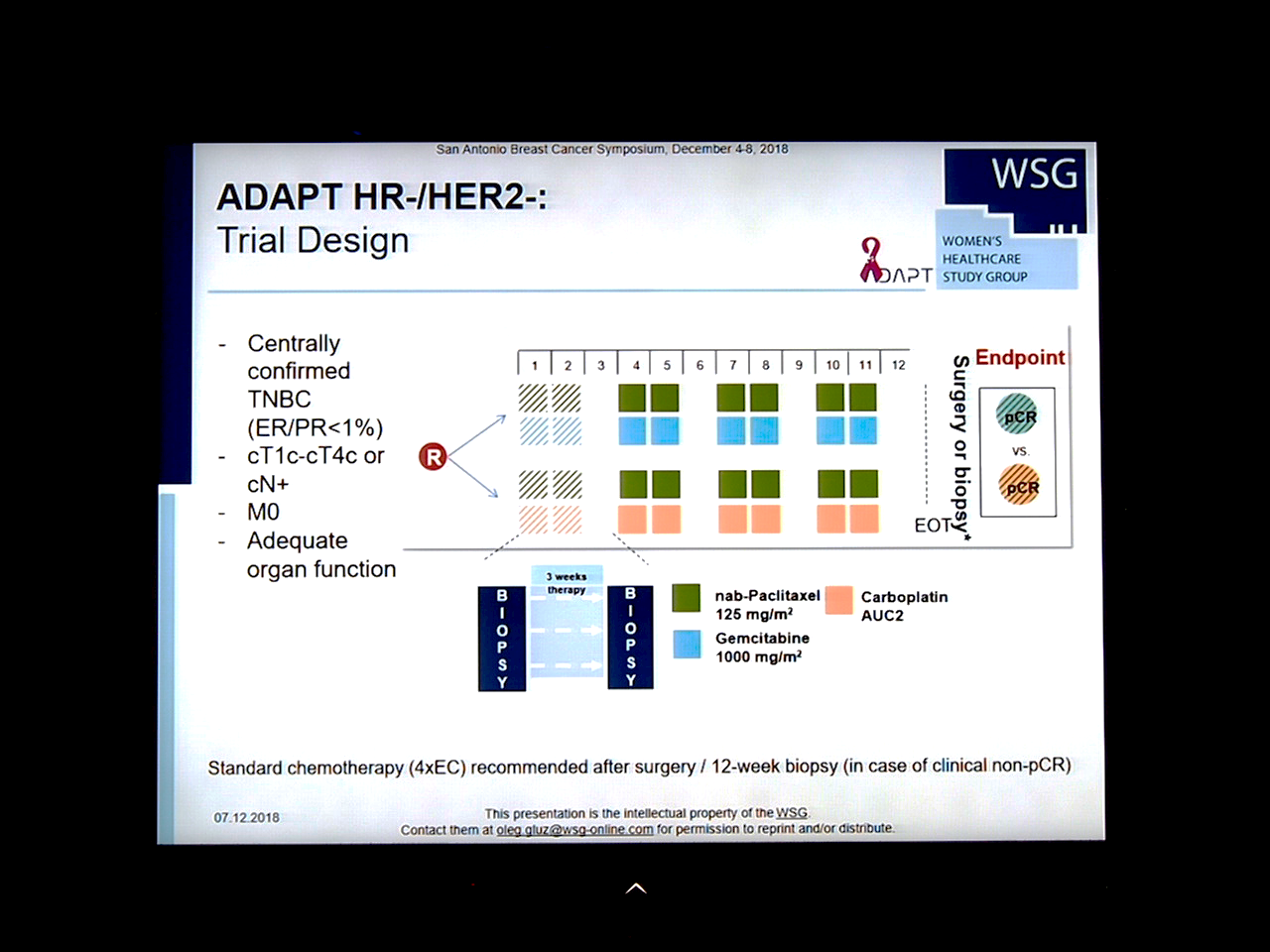 Chimiothérapie standard (4xEC) recommandée après chirurgie /Biopsie à 12 semaines si non pCR clinique
.Gluz et al., SABCS 2018, GS5-06
108
Etude WSG-ADAPT-TN : vers une désescalade dans les TNBC ???
pCR (ypT0/is, ypN0) & total pCR (ypT/ypN0) selon bras de traitement
Survie sans évènement
67/146
66/146
51/178
46/178
pCR , %
Survie sans évènement %
pCR (ypT0/ypN0)
Non pCR
ypT0is,ypN0
ypT0/ypN0
28,7%
25,8%
45,9%
45,2%
p<0,001
A-(Nab-Paclitaxel, Gemotabine)
B-(Nab-Paclitaxel, Carboplatin)
Mois
Carboplatine augmente la pCR
La pCR est pronostic
.Gluz et al., SABCS 2018, GS5-06
109
Etude WSG-ADAPT-TN : vers une désescalade dans les TNBC ???
Survie sans évènement
Survie globale
Survie sans évènements %
A (Nab-Pac/Gem)
B (Nab-Pac/Carbo
A (Nab-Pac/Gem)
B (Nab-Pac/Carbo
Survie globale %
p=0,5
p=0,081
Mois
Mois
Pas d’impact du carboplatine sur la survie
.Gluz et al., SABCS 2018, GS5-06
110
Etude WSG-ADAPT-TN : vers une désescalade dans les TNBC ???
Survie sans évènement
Survie globale
Survie sans évènements %
4xEC
No adjuvant CT
4xEC
No adjuvant CT
Survie globale %
Mois
Mois
Chez les malades en pCR à 12 semaines
Pas d’impact détectable des cycles EC additionnels
.Gluz et al., SABCS 2018, GS5-06
111
Etude WSG-ADAPT-TN : vers une désescalade dans les TNBC ???
p>0,001
Impact pronostic de l’expression PD-1 mRNA à la baseline
p=0,6
Survie sans évènements %
No pCR et pd1 bas
No pCR et pd1 haut
pCR et pd1 bas
pCR et pd1 haut
Mois
106
91
49
60
101
84
46
59
98
79
45
58
84
70
41
57
74
63
35
55
63
54
31
51
45
35
22
38
24
10
10
15
8
2
3
0
.Gluz et al., SABCS 2018, GS5-06
112
Etude WSG-ADAPT-TN : vers une désescalade dans les TNBC ???
PD1 expression < median
PD1 expression ≥ median
Survie sans évènements %
4xEC
Pas de CT adjuvant
4xEC
Pas de CT adjuvant
Survie sans évènements %
Mois
Mois
Chez les malades en pCR à 12 semaines
= pas de bénéfice aux anthracyclines post néoadj si PD-1 mRNA élevé  ?
.Gluz et al., SABCS 2018, GS5-06
113
Efficacy results from CIBOMA/2004-01_GEICAM/2003-011 study :
A randomized phase III trial assessing adjuvant capecitabine after standard chemotherapy for patients with early triple negative breast cancer.
Martin M et al., SABCS 2018, GS2-04
114
CIBOMA/2004-01_ GEICAM/2003-11: capecitabine adjuvant dans les TNBC
Stratification :
Institution
phenotype basal (marquage CK 5/6 et/ou EGFR) oui/non
Atteinte GG (0 vs 1-3 vs > 4)
CT initiale (anthras vs anthras + taxane)
Capecitabine 1000mg/m2 p.o., bid x 14 jours tous les 21 joursx 8 cycles
TNBC:ER-, PR-, HER– 
T1c-T3, N0-N3a*, M0
CT adj ou neoadj standard (anthras +/- taxanes)
Chirurgie en limites saines
*sauf GG sus clav
R
Observation
1:1
Radioherapy selon standars institutionnels
6 cy. de CT standard obligatoire sauf tumeurs N0 (4cy. AC permis)
Critère principal de jugement: disease-free survival (DFS)
Critères secondaires: survie globale (OS), analyses en sous groupes, sécurité, biomarqueurs
55% N0;  18% CT néo-adjuvante  (25% en pCR)
115
Martin M et al., SABCS 2018, GS2-04
CIBOMA/2004-01_ GEICAM/2003-11: capecitabine adjuvant dans les TNBC
Disease free survival (ITT)
Log-rank p-value : 0,135
79,6%
Disease free survival probability
76,8%
Survie temps (années)
Pas d’avantage statistiquement significatif de la capecitabine
116
Martin M et al., SABCS 2018, GS2-04
[Speaker Notes: Note, E+OFS is really +4.6%, but not evident because of rounding, so left here as +4.5%]
CIBOMA/2004-01_ GEICAM/2003-11: capecitabine adjuvant dans les TNBCSubgroup analysis of DFS (ITT)
Basal (EGFR and/or CK5/6 positive)
Non-Basal (EGFR and/or CK5/6 negative)
82,6%
78,5%
72,9%
DFS Probability
DFS Probability
78,2%
Survie temps (années)
Survie temps (années)
Log-rank p-value : 0,0694
Intérêt dans les formes non-basales ?
117
Martin M et al., SABCS 2018, GS2-04
[Speaker Notes: Note, E+OFS is really +4.6%, but not evident because of rounding, so left here as +4.5%]
CIBOMA/2004-01_ GEICAM/2003-11: capecitabine adjuvant dans les TNBCSubgroup analysis of OS (ITT)
Basal (EGFR and/or CK5/6 positive)
Non-Basal (EGFR and/or CK5/6 negative)
89,5%
88,0%
79,6%
84,9%
OS Probability
OS Probability
Survie temps (années)
Survie temps (années)
Log-rank p-value : 0,0052
Intérêt dans les formes non-basales ?
118
Martin M et al., SABCS 2018, GS2-04
[Speaker Notes: Note, E+OFS is really +4.6%, but not evident because of rounding, so left here as +4.5%]
SOINS ONCOLOGIQUES DE SUPPORT
Laurent Zelek
Bobigny
Bêta-bloquants, IEC et prévention de la cardiotoxicté du trastuzumab
Munster P. et al., 
SABCS 2018, GS5-01
Un essai randomisé de prévention de la cardiotoxicité sous trastuzumab
Nb patients randomisésn=468
R
CT sans  anthracyclines
CT avec anthracyclines ≥184
Début à J1 du trastuzumab
Placebo
Lisinopril (10mg)
Carvedilol (10mg)
52 semaines 
de trastuzumab
Si interruption du trastuzumab avant 52 semaines
Evaluation toutes les 12 semainesFEVG par MUGA et ECHOEORTC QLQ-C30 V 3,0Symptômes subjectifs / BNP
Arrêt des traitements expérimentaux 
 FEVF et QLQ-C30 
/6 mois 
jusqu’à 12 mois
Traitements expérimentaux jusqu’à 52 semaines
 FEVF et QLQ-C30 
/6 mois 
jusqu’à 24 mois
FEVG < 50 and baisse >5%
ou ≥10% de baisse de la FEVG
FEVG stable ou augmentée
Sortie d’étude
Poursuite dans l’étude
121
Munster P. et al., SABCS 2018, GS5-01
Réduction significative de la cardiotoxicité dans le sous-groupe anthracyclines
Cohorte sans anthrtacyclines
Cohorte avec anthracyclines
Probabilité d’absence de cardiotoxicité
Probabilité d’absence de cardiotoxicité
Jours
Jours
122
Munster P. et al., SABCS 2018, GS5-01
Préserver la fonction cardiovasculaire après traitement adjuvant avec l’activité physique
Thune I. et al., 
SABCS 2018, GS5-02
123
EBBA-II: l’activité physique pour préserver la fonction cardiovasculaire après traitement adjuvant
Screening de toutes les patients avec un diagnostic de DCI/LCIS, devant être opérées dans la région d’Oslo, Drammen, Trondheim, Norway
Début de l’étude
Operation
Consentement éclairé signé
N=589
6 mois
12 mois
1-3 sem.
3 sem.
Baseline avant chirurgie
N=589
R
Sortie (n=50) 9,2%
Echec de screening (n=53)
Début
R
N=585
Experimentale
N=271
Controle
N=274
12 mois d’activité physique accompagnée
Sortie (n=16) :
Sortie (n=34)
Start RCT
Stop RCT
Programme d’exercice
N=237
Traitement standard
N=258
124
Thune I. et al., SABCS 2018, GS5-02
Evolution de la VO2max selon pratique de l’AP
Toutes ptes (n=545)
Sans chimiothérapie (n=242)
Intervention (n=271)
Control (n=274)
Intervention (n=120)
Control (n=122)
0.3%
hausse
1.6% hausse
Changement VO2max ()ml kg-1 min-1
Changement VO2max ()ml kg-1 min-1
2.7% baisse
8.9% baisse
F (2.921) = 12.8895, 
P < 0,001
F (2.410) = 7.1217, 
P < 0,001
Baseline
Baseline
temps (mois)
temps (mois)
125
Thune I. et al., SABCS 2018, GS5-02
Evolution de la VO2max selon pratique de l’AP, ptes sous chimiothérapie
Toutes chimiothérapies (n=295)
Chimio avec taxanes (n=212)
Intervention (n=147)
Control (n=148)
Intervention (n=105)
Control (n=107)
0,8% hausse
1.4% hausse
7.3% baisse
6.4% baisse
Changement VO2max ()ml kg-1 min-1
Changement VO2max ()ml kg-1 min-1
14.3% baisse
17.3% baisse
F (2.501) = 7.6239, 
P < 0,001
F (2.362) = 6.2052, 
P = 0,002
Baseline
Baseline
temps (mois)
temps (mois)
126
Thune I. et al., SABCS 2018, GS5-02
L’activité physique peut elle agir sur le risque de rechute?
Janni W. et al., 
SABCS 2018, GS5-03
127
SUCCESS C : un essai randomisé évaluant l’impact de l’activité physique sur la SSR
q3w
Docetaxel 75 mg/m2
Cyclophosmamid 600 mg/m2
Activité physique
Essai de pase III
Ouvert
Randomisé
Bifactoriel
R
5-FU 500 mg/m2
Epirubicin 75 mg/m2
Cyclophosmamid 500 mg/m2
q3w
R
Pas d’activité pysique
q3w
Traitement 
anti-hormonal
Docetaxel 100 mg/m2
Première randomisation:
3 cycles FEC100 suivi de 3 cycles de docetaxel vs. 6 cycles de decetaxel / cyclophosmamide

Seconde randomization concernant l’activité physique:
Activité physique: « coaching » régulier par télépone et mail visant à améliorer l’activité physique et mettre en place des règles ygiéno-diététiques visant à perdre du poids
Pas d’activité physique: general recommendations for healthy lifestyle
128
Janni W. et al., SABCS 2018, GS5-03
Résultats négatifs sur la population globale, en ITT (n=2292 avec IMC 24-40 kg/m2)
Survie sans maladie
Survie globale
Survie (%)
Survie (%)
Univariate, log-rank test
P=0,922
Univariate, log-rank test
P=0,799
Activité physique (n=1146, 118 events)
Pas d’activité physique (n=1146, 116 events)
Activité physique (n=1146, 65 events)
Pas d’activité physique(n=1146, 63 events)
Survie temps (mois)
Survie temps (mois)
129
Janni W. et al., SABCS 2018, GS5-03
Analyse exploratoire chez les patients ayant complété le programme
L’observance est globalement médiocre (64%).

Chez les patients inclus dans le bras expérimental, L’observance descend à 48.2%.

Aucun amaigrissement n’est observé chez les patients n’ayant pas complété le programme.
Activité physique 
Pas d’activité pysique
Changement de poids (kg)
observantes
Non observantes
130
Janni W. et al., SABCS 2018, GS5-03
Analyse exploratoire
Nombre d’évènements par bras
Bras Activité physique : 
La plupart des evts sont observés chez des patientes n’ayant pas complété le tt

Bras Pas d’activité physique : 
La plupart des evts sont observés chez des patientes ayant complété le tt
131
Janni W. et al., SABCS 2018, GS5-03
Analyse exploratoire
Survie sans maladie
Multivariate adjusted Cox regression
Hazard ratio (Ll arm vs. Non-Ll arm) :
0.51 (95%CI 0.33-0.78)
p=0.002
Survie sanas maladie
Univariate, log-rank test
P=0,003
Activité physique (n=552, 28 events)
Pas d’activité physique (n=925, 81 events)
132
Janni W. et al., SABCS 2018, GS5-03
Un nouveau traitement efficace pour les bouffées vasomotrices
Leon-Ferre RA. et al., 
SABCS 2018, GS6-02
133
Un nouveau traitement des bouffées vasomotrices, l’oxybutinine
Femmes avec BVM
> 28 fois / semaine
> 30 jours
Les ptes sous tamoxifène ou IA sont éligibles

Antidepresseurs, gabapentin, pregabalin autorisés
Anticholinergiques concomitants non autorisés
A: oxybutynine 5 mg PO 2f/j
R
B: oxybutynine 2.5 mg PO 2f/j
C: placebo
Durée de tt = 6 semaines, après une première semaine sans tt (questionnaire)
Questionnaires hebdomadaires :
Evaluation fréquence et intensité des BVM
HFRDIS
Questionnaire symptômes
Objectifs:
Primaire : modification du score hebdomadaires des BVM et de leur fréquence
Secondaire : modifications des symptômes rapportés par la pte, HFRDIS
134
Leon-Ferre RA. et al., SABCS 2018, GS6-02
Réduction du score moyen des bouffées vasomotrices
Placebo
Oxybutynin 2.5mg 2f/j
Oxybutynin 5mg 2f/j
HF Score = fréquence
X sévérité moyenne

G1 = légerG2 = ModéréG3 = SévèreG4 = Très sévère
Reduction par rapport au score initial, %
P < 0.01
Semaines
135
Leon-Ferre RA. et al., SABCS 2018, GS6-02
BIOMARQUEURS
Frédérique Penault-Llorca
Clermont-Ferrand
Que retenir des biomarqueurs du SABCS 2018 pour notre routine de demain ?
Biopsie 
Cancers du sein métastatiques
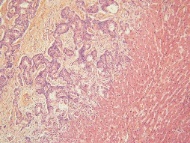 EN MÉTASTATIQUE
RE IHC
RP IHC
HER2 IHC
HER2 FISH
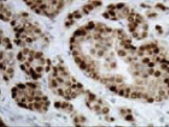 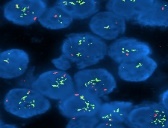 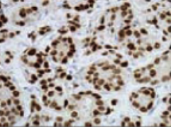 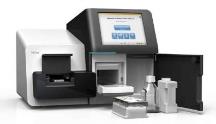 33% de discordance
pos. vers neg. 46%
neg. vers pos. 15%
20% de discordance
pos. vers neg. 24%
neg. vers pos. 14%
8% de discordance
pos. vers neg. 13%
neg.vers pos. 5%
Tumor BRCA testing PARPi
Luminal
HER2+
Triple negative
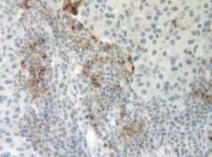 mutations 
PIK3CA
mutations 
ESR1
PDL-1
# 40% 
(plutôt stable entre tumeur primitive et méta)
PIK3CA inhibitors
# 20-40% au cours de la maladie métastatique
Pression de sélection avec IA
Résistance aux IA
Cellules immunitaires>> cellules cancéreuses
TNBC>HER2+>luminal
IC≥1% comme éligibilité pour immunothérapie
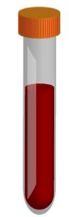 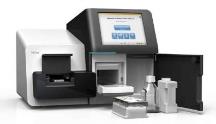 Germinal BRCA testing PARPi
138
PIK3CA
Juric D et al., SABCS 2018, GS3-08
139
PFS selon le statut mutationel PIK3CA sur ADNtc plasma
PIK3CA muté dans ADNtc
100
80
60
Probabilité d’être en vie sans évènements , %
40
20
Évènements censurés
Alpelisib + fulvestrant
Placebo + fulvestrant
0
0
2
4
6
8
10
12
14
16
18
20
22
24
26
28
Temps (mois)
Juric D et al., SABCS 2018, GS3-08
Number of patients still at risk
92
87
80
77
68
61
54
52
44
43
41
38
34
31
29
24
23
19
18
16
9
8
6
2
2
1
1
1
0
Alpelisib + ful
Placebo + ful
94
90
58
53
42
41
37
34
30
30
26
22
20
19
18
14
14
11
10
9
6
6
5
2
2
1
1
1
0
PIK3CA
Mutations récurrentes, activatrices 
exon 9 : E542K, E545K, Domaine Hélicase
exon 20 : H1047R, Domaine Kinase
Fréquentes : 30 à 40% des cancers du sein
Rôle pronostique ?
Rôle prédictif de réponse
Hot spots
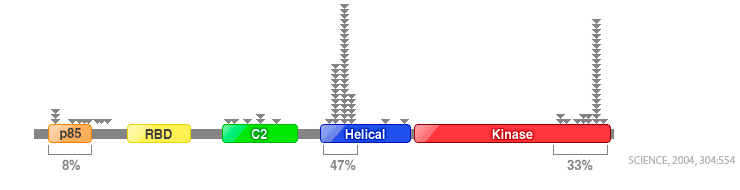 Juric D et al., SABCS 2018, GS3-08
Mutations PIK3CA ready for prime time !
Les plateformes savent pratiquer la recherche des mutations PIK3CA (cancers du poumon)
Soit test PCR soit NGS
Voir solutions en biopsies liquides (cobas, idylla) il va y avoir une adaptation rapide aux besoins du marché
Restera 
Quand ? 
Problème du financement
Juric D et al., SABCS 2018, GS3-08
142
PD-L1
Emens LA et al., SABCS 2018, GS1-04
Zerdes I et al., SABCS 2018, P2-08-25
Dieci MV et al., SABCS 2018, P4-08-04
Hirakata T et al., SABCS 2018, PD4-08
Sinn BV et al., SABCS 2018 PD5-05
Lefevre S et al., SABCS 2018 P5-12-05
143
Impassion130 : les biomarqueurs !
Prévalence de expression de  PD-L1 sur cellules immunes (IC)
Prévalence de expression de PD-L1 sur cellules tumorales (TC)
PD-L1 :Essentiellement exprimé par les cellules immunes (IC)

PD-L1 sur les cellules tumorales :Rare et généralement associé à l’expression par les IC
PD-L1 IC+ (IC1/2/3)
41%
IC2/3
14%
PD-L1TC+
PD-L1 TC-
IC1
27%
IC0
59%
9%
PD-L1 IC+ (IC0)
59%
91%
La majorité des patients avec expression de PD-L1 sur TC sont compris dans la population des PD-L1 IC+
Limites : 
Anticorps SP-142
Scoring sur les cellules immunes
PD-L1 IC+ 41%
PD-L1TC+
9%
34%
7%
2%
144
Emens LA et al., SABCS 2018, GS1-04
PD-L1 et cancers du sein
PD-L1 facteur de mauvais pronostic ? : les données restent controversées selon les études 
Pas de valeur pronostique sur TC ou IC dans une cohorte suédoise de 621 ptes (tous types) (recul de plus de 10 ans), valeur pronostique des transcrits PD-L1 Zerdes I et al P2-08-25
PD-L1 facteur de bon pronostic pour les TNBC (post > pré CTNA) cellules stromales ≥ 20% > cellules tumorales (Dieci MV et al P4-08-04) 
Forte corrélation entre TEP et niveau expression de PD-L1 en pré-opératoire pour les eBC RH+/HER2-. HIRAKATA T PD4-08
Série Japonaise de 79 ptes : 
facteurs de mauvais pronostic en pré-opératoire : PD-L1 + (≥ 1%)  et fort SUVmax, facteurs bon pronostic CD8+, TILS, 
PD-L1 + (≥ 1%) (p=0,002), emboles (p=0,006), T (p=0,006) et haut grade (p=0,007) sont associés à un fort SUV max en multivariée 
33% des ptes  PD-L1+ ont un fort SUV max alors que seules 2 PD-L1+ ont un SUVmax bas
Zerdes I, Dieci MV, Hirakata T et al., SABCS 2018, P2-08-25, P4-08-04, PD4-08
PD-L1 et cancers du sein triple négatifs
PD-L1 TNBC et effet thérapeutique du durvalumab dans GeparNuevo. Sinn BV  et al PD5-05
PD-L1 ≥ 1% (et pas ≥ 25%) est prédictif d’une réponse au durvalumab
Une dose unique de durvalumab conduit à une augmentation des TILs  une augmentation de la pCR (surrogate marqueur prédictif d’une pCR ?)
Une injection de durvalumab  peu d’effet sur expression génique à l’opposé de la chimiothérapie
N=174
2 weeks
12 weeks
8 weeks
Nab-paclitaxel
EC
Durvalumab
R
Clinical response
Surgery
Nab-paclitaxel
EC
Placebo
Biopsy 1
Biopsy 2
Biopsy 3
Sinn BV et al., SABCS 2018, PD5-05
Données à grande échelle des discordances phénotypiques entre primitifs et métastases à partir de la base ESME Lefevre P5-12-05
N=1566
N=1566
p<0,0001
p<0,0001
CONCORDANCE
85,8%
(1344)
CONCORDANCE
92,2%
(992)
GAIN
54,7%
GAIN
27,5%
DISCORDANCE
7,8%
(84)
DISCORDANCE
14,2%
(222)
LOSS
72,5%
LOSS
45,3%
HR+
80,1%
HR-
12,1%
HR+
69,2%
HR-
16,6%
Causes de discordances HR+
Age au diagnostic métastase ≥ 50 ans  p=0,009
CT adjuvante +/- théra ciblée p=0,001
X2 plus de discordances pour PR (33%) vs ER (15%) 2/3 perte expression
Causes de discordances  HER2+
Age au diagnostic métastase ≥ 50 ans p=0,039
Traitement endocrine adjuvant p=0,086
Lefevre S et al., SABCS 2018, P5-12-05
Lefevre P5-12-05 + de variations pour RH+ HER2+ et importance de la biopsie à la reprogression !
Comparaison des switchs selon les groupes phénotypiques
Biopsie après la première progression
Modification of HR status between PT and metastasis (n=724)
Primary triple negative
n=181
Primary HR+ HER2-
n=641
P=0,0001
CONCORDANCE
80,1%
(580)
8%
6%
GAIN HR and HER2
LOSS HR and GAIN HER2
15%
25%
GAIN HER2
LOSS
79,9%
GAIN HER2
GAIN
20,1%
DISCORDANCE
19,9%
(144)
84%
16%
82%
18%
79%
67%
GAIN HR
LOSS HR
HR+
64,6%
HR-
15,5%
Modification of HER2 status between PT and metastasis (n=530)
Primary HR- HER2+
n=58
Primary HR+ HER2+
n=92
P<0,0001
Concordance
14%
GAIN
49,1%
Discordance
LOSS HR and HER2
CONCORDANCE
90%
(477)
50%
43%
LOSS HR2
LOSS HER2
83%
17%
47%
53%
LOSS
50,9%
50%
43%
LOSS HR
GAIN HER
DISCORDANCE
10%
(53)
Plus de variations pour les RH+, HER2+ (53%), avec  des taux de switch id pour les RH ou HER2
18% des TNBC ont des discordances surtout gains RH
Le groupe RH+ HER2+ montre le + fort taux de discordance (58,2%)
TNBC 30,7%, RH-HER2+ (28,2%) et HR+/HER2- 22,7%
HR2-
75,5%
HR2+
14,5%
Lefevre S et al., SABCS 2018, P5-12-05
Quelques nouvelles des…..signatures
Charafe-Jauffret et al., SABCS 2018, P3-11-10
Lacroix-Triki et al., SABCS 2018, P4-08-23
Hortobagyi et al., SABCS 2018, P3-11-02
Signatures et statut pN1mi
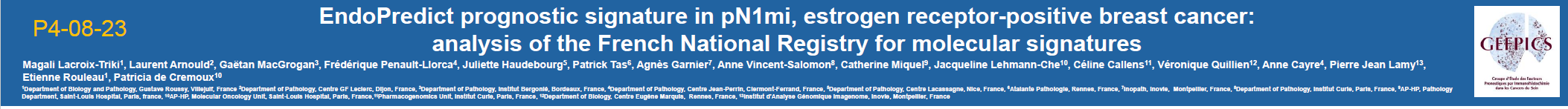 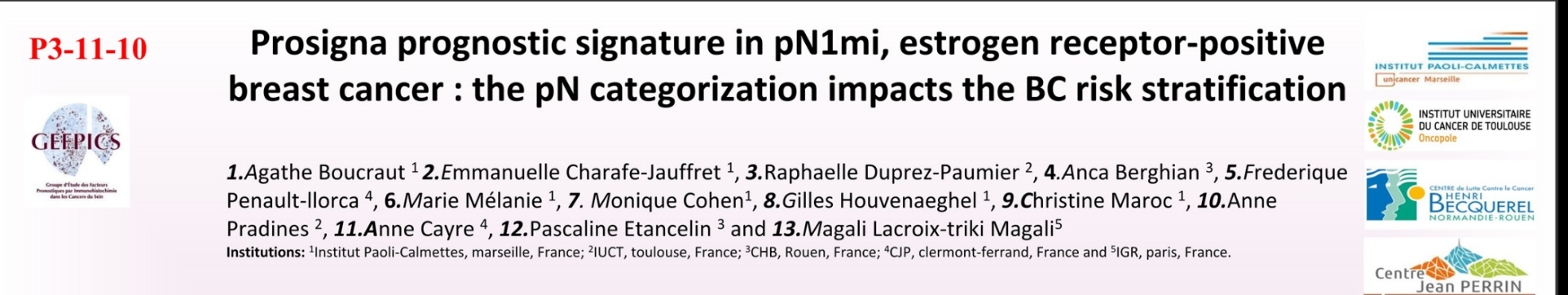 En cas de micrométastases (0,2 et 2mm) le statut ganglionnaire est coté pN1 (mi), si ≥2mm, (1-3 N) pN1 et <0,2mm pN0 (mi)
En cas de micrométastases ganglionnaires, se pose la question d’un risque de surestimation des scores évaluant le risque de rechute pour les signatures EndoPredict et Prosigna, qui intègrent les paramètres cliniques (taille et N). 
Deux études françaises, menées au sein du GEFPICS, on évalué l’impact du classement en PN0 ou PN1 des micrométastases ganglionnaires sur le score EPClin, et le ROR
Elles montrent qu’en fonction que l’on considéren ces micrométastases (0,2-2mm) en pN0 ou pN1 entre 34 et 84% des cas sont reclassés vers des classes de risque plus faible
CECI RESTE PROBLEMATIQUE EN L’ABSENCE DE DONNEES PROSPECTIVES DE SURVIE POUR CES PATIENTES
pN1mi dans Prosigna
655 tests Prosigna, dont 99 (15%) pN1 miEn fonction du poids donné au statut ganglionnaire (mi) : pN0 ou pN1 le ROR change de façon conséquente
Luminales B
Luminales A
Pour les tumeurs luminales A pN1 (mi) (59%) : 49/58 ont une modification de leur groupe de risque
Haut risque: 29 % (17/58) si classées en pN1 et seulement 1/58% (2%) si pN0
Risque intermédiaire : 34/58 si pN1 et 1812% (7/58); 34/58 (58%)
 Risque bas : 7/58 (12%) si pN1 vs 40/59 (69%) si pN0
Pour les tumeurs luminales B pN1 (mi) (41%) : 22/38 (55%) ont eu une modification de leur groupe de risque
Haut risque : 37/38 (97%) si pN1 mais 17/38 (45%) si pN0
Risque intermédiaire : 1/38 (3%) si PN1 vs 20/38 (53%) si pN0
Bas risque : Aucun si pN1 et 1/38 si pN0
Charafe-Jauffret et al., SABCS 2018, P3-11-10
pN1mi dans Endopredict
1246 tests Endopredict, dont 67 (5%) pN1 miEn fonction du poids donné au statut ganglionnaire (mi) : pN0 ou pN1 le EPClin change de façon conséquente : [EPclin=0.35t + 0.64n + 0.28EP] n=1 pour pN0, n=2 pour pN1
Les cancers pN1mi sont surtout des grades II IDC NOS, T med 18 mm (7-45; pT1c dans 40/67). Ki67 moyen ~20% et 57% “luminal A” par IHC
Si les pN1mi avaient été considérées comme des pN0, tous les scores apparaitraient avec une difference -0,64. la zone grise pour les pN1 (mi) serait donc plus large de [3.3-3.94]. 
Pour 23/67 (34% soit. 1.8% de tous les EP tests réalisés) le EPclin score était entre 3.4 and 4 soit juste au dessus de la valeur cut-off de 3,3 ils auraient donc été classés en bas risque (Epclin bas) si on les avait considérés comme pN0
Lacroix-Triki et al., SABCS 2018, P4-08-23
Données sur pN1 (mi) avec OncotypeDx update des données de la SEER database : 3004 patientes
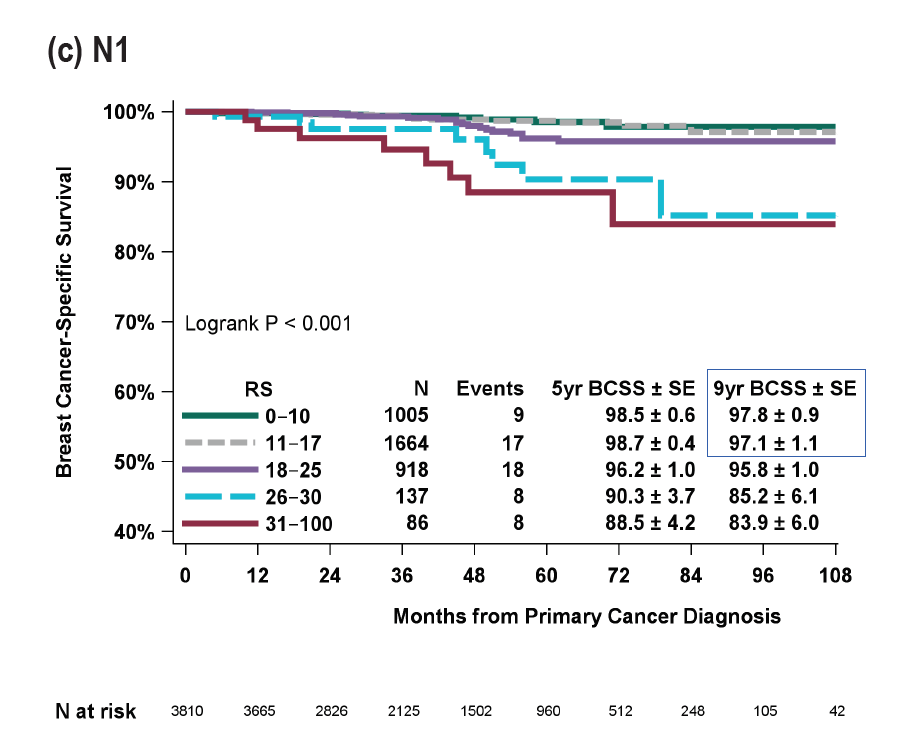 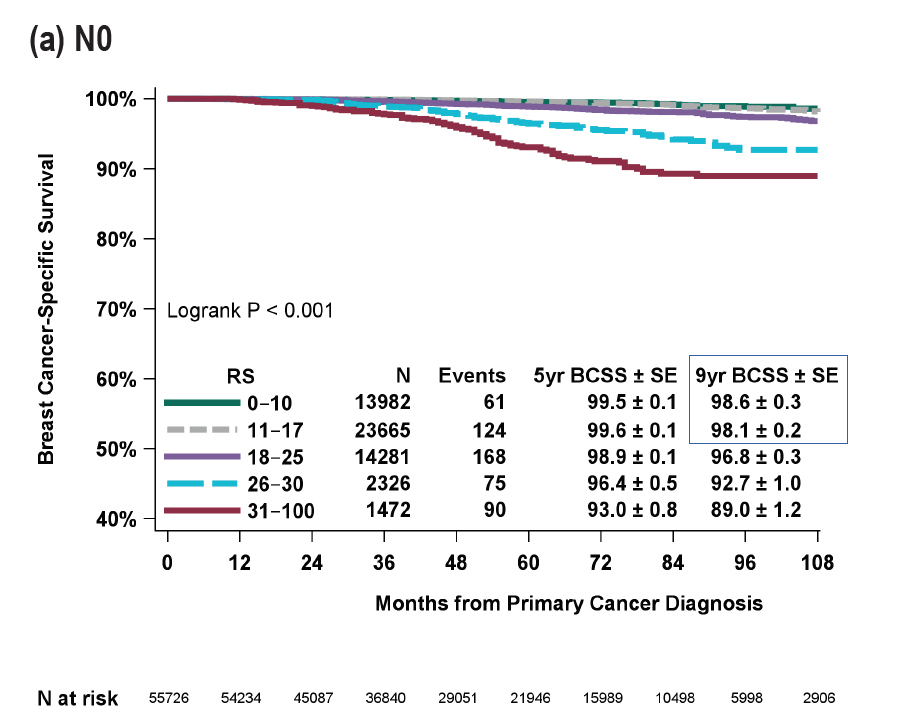 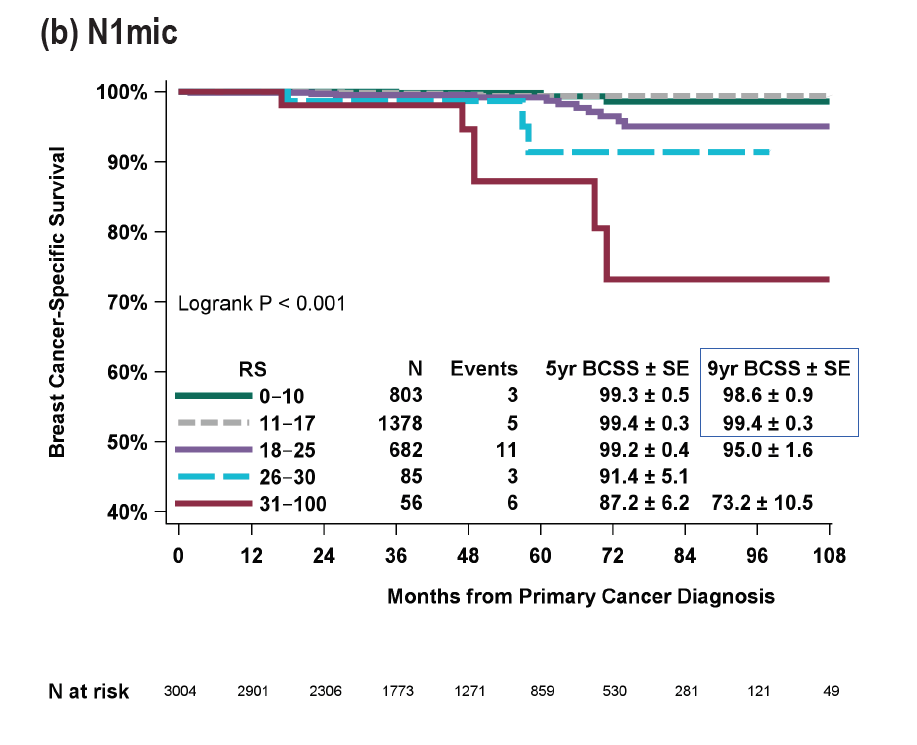 Survie spécifique
Survie spécifique
Survie spécifique
Mois depuis le diagnostic initial
Mois depuis le diagnostic initial
Mois depuis le diagnostic initial
Nbr à risque
Nbr à risque
Nbr à risque
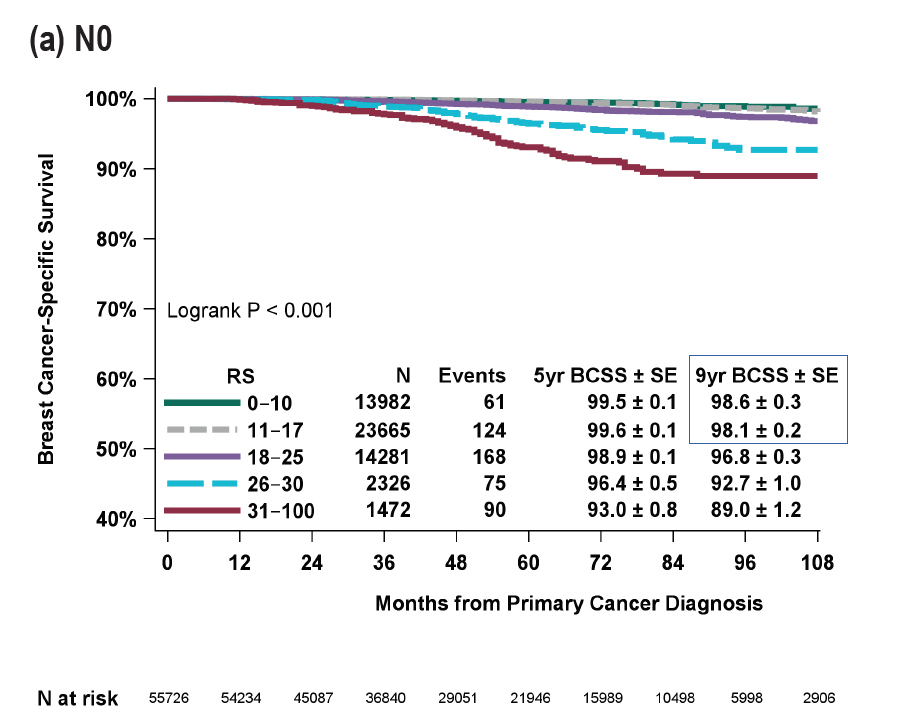 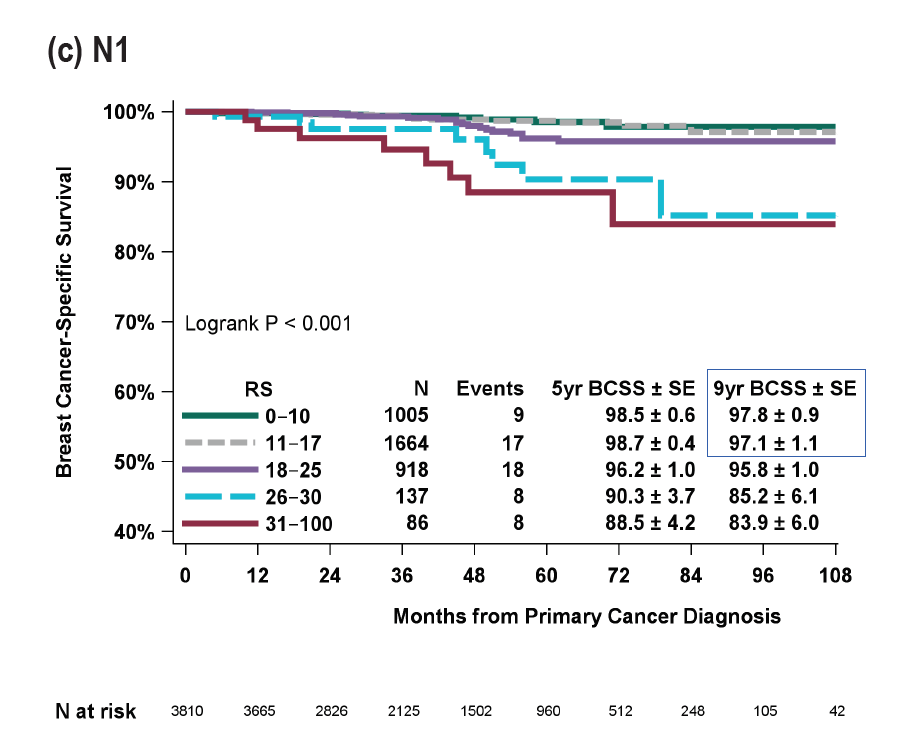 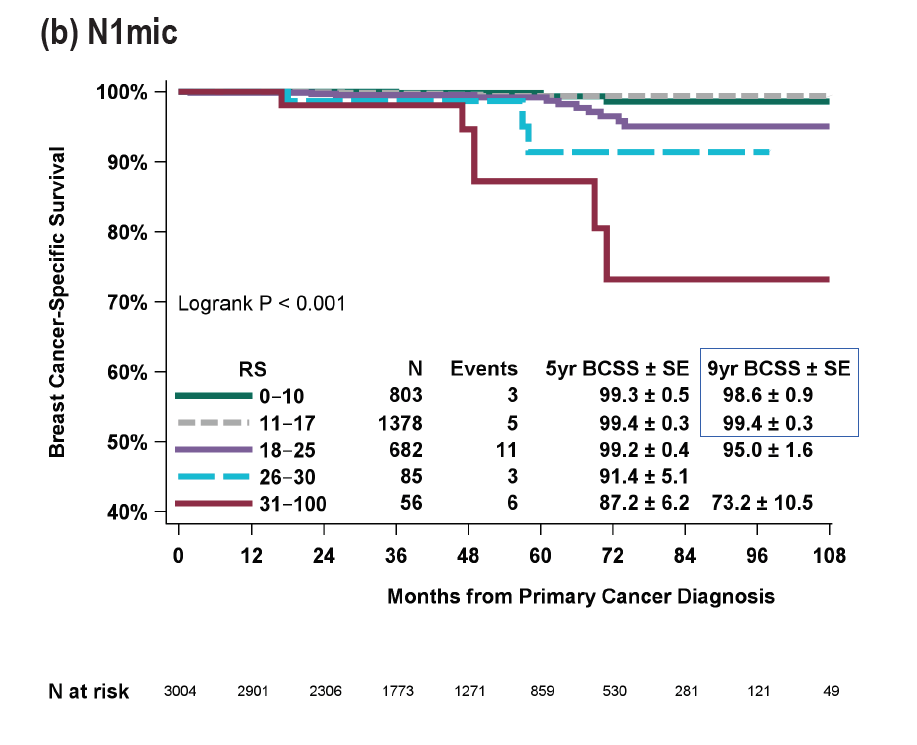 Importantes données prospectives !
Plus de 80 000 patientes  dont 3004 pN1(mic) excellent pronostic des RS<18 quelque soit le statut ganglionnaire pN0; pN1 (mi), pN1. 
La BCSS était >97% sans chimiothérapie RS<18 quelque soit le statut ganglionnaire
Hortobagyi et al., SABCS 2018, P3-11-02
Les métastases prennent la tangente
Desmedt T., Angus L., Andre F. et al., SABCS 2018, GS1-06, 07 et 08
154
Trois études présentées
155
Desmedt T., Angus L., Andre F. et al., SABCS 2018, GS1-06, 07 et 08
Cancers lobulaires : altérations spécifiques aux métastases
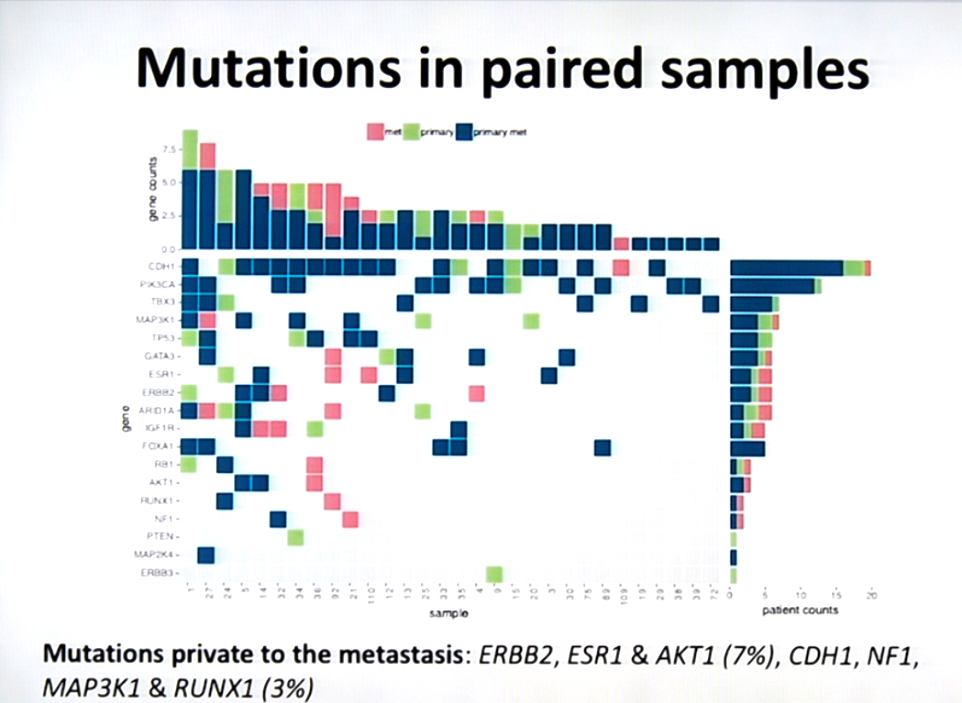 Altérations spécifiques aux métastases :
ERBB2, ESR1 & ATK1 (7%), CDH1, NF1, MAP3K1 & RUNX1 (3%)
156
Desmedt T. et al., SABCS 2018, GS1-06
[Speaker Notes: Note, E+OFS is really +4.6%, but not evident because of rounding, so left here as +4.5%]
Anomalies potentiellements ciblables dans les métastases
157
Angus L. et al., SABCS 2018, GS1-07
[Speaker Notes: Note, E+OFS is really +4.6%, but not evident because of rounding, so left here as +4.5%]
Anomalies génétiques enrichies dans les métastases
10 gènes sont enrichis dans RH+ HER2-
9 gènes sont enrichis dans pop générale
Lorem ipsum
50
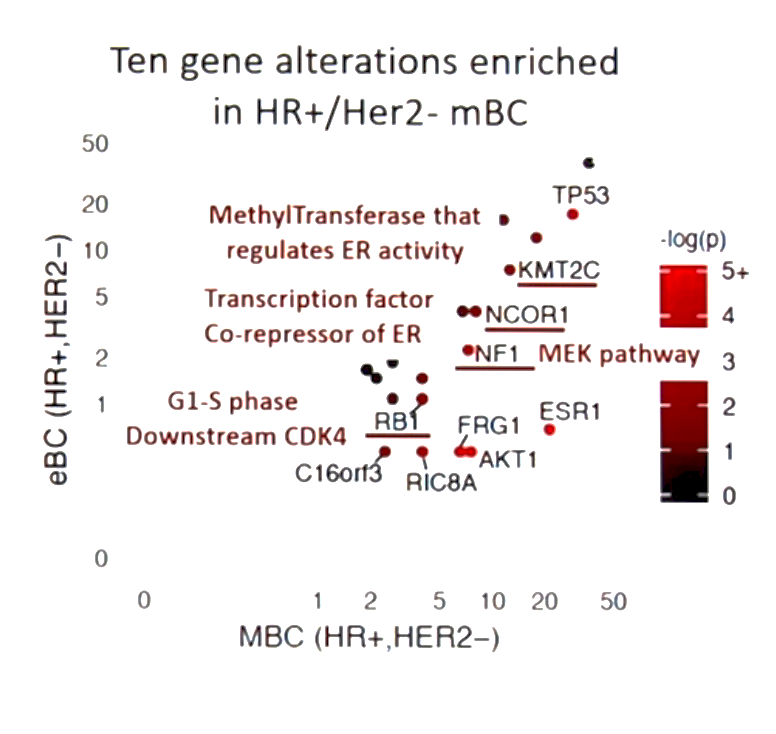 20
MethylTransferase that regulates ER activity
-Log (p)
10
5+
4
3
2
1
0
5
Transcription factorCo-repressor of ER
2
MEK pathway
eBC ()HR+, HER2-)
Overall survival
1
GS1-S phaseDownstream CDK4
0
0
1
2
5
10
20
50
Survie temps (mois)
MBC (HR+, HER2-)
Plus les tumeurs sont mutées moins bon est le pronostic
Dix drivers activés dans les RH+, HER2-
158
Andre F. et al., SABCS 2018, GS1-08
[Speaker Notes: Note, E+OFS is really +4.6%, but not evident because of rounding, so left here as +4.5%]
Conclusion
Le profil génomique des cancers du sein métastatiques est différent de celui du cancer du sein primitif. Par exemple, les cancers du sein lobulaires invasifs présentent plus de 7% de mutations ERBB-2, ESR1 AKT1, et 3% CDH1, NF1, MAP3K1 & RUNX1. 
Pour les cancers autres que lobulaires, NF1, (voie MEK) RB1 (cycle cellulaire) par exemple sont surexprimés et liés à un moins bon pronostic.
Pour les cancers de toutes classes intrinsèques, certaines signatures mutationnelles en particulier APOBEC, POLE, HRD, BRCA sont plus représentées dans les métastases. De nouveaux gènes potentiellement ciblables apparaissent également comme GPS2 (inhibiteur synthèse protéines).
159
Conclusion suite
Le cancer du sein métastatique évolue dans le temps jusqu’à 63% des patients ont des altérations qui apparaissent au cours du temps. Plus le cancer est évolué, plus les anomalies sont importantes. 
Ces divergences à partir de la tumeur primaire pourraient avoir d’importantes implications cliniques. Par exemple, les signatures HRD, BRCA pour les inhibiteurs de PARP, une plus forte charge mutationnelle pour l’immunothérapie, les mutations ERBB2 etc…
Ces données soulignent l’importance d’évaluer la tumeur au stade métastatique, et de continuer les évaluations dynamiques au cours de l’évolution de la maladie (rôle des biopsies liquides ?). 
Toutes ces données n’ont pu être générées que grâce à des collaborations internationales et les efforts doivent être continués.
160
Identification des RH+ a risque de Rechute tardive
Curtis C. et al., SABCS 2018, GS3-06
161
Classification moléculaire des cancers du sein
Luminal A-like
Luminal B-like (HER2- and HER+)
HER2 positive (non-luminal)
Triple negative
Sous types intrinsèques déifinis par IHC
Immunohistochimie
(ER, PgR, HER2, Ki67)
Luminal A
Luminal B
HER2-enrichie
Basal-like
Claudin-low*
Normal-like*
Données génomiques 
(DNA sequencing)
Données transcriptomiques
(RNA sequencing)
Sous-types classif intrinsèque
(PAM50)
Clusters intégratifs (IntClust): 1-10
Burstein et al.
TNBCtype-4
(Lehman et al.)
VALIDATION CLINIQUE !
Classifications des CSTN
Curtis C. et al., SABCS 2018, GS3-06
METABRIC : identification de 4 sous types de cancer du sein RE+ rechutant tardivement
Cohorte METABRIC (UK & Canada)
3240 patientes
Suivi de plus de 20 ans (durée médiane de 9,75 ans)
Données clinicopathologiques
Données PAM50 (transcriptome)
Clusters intégratifs (DNA et transcriptome)
Multidisciplinary diagnostics
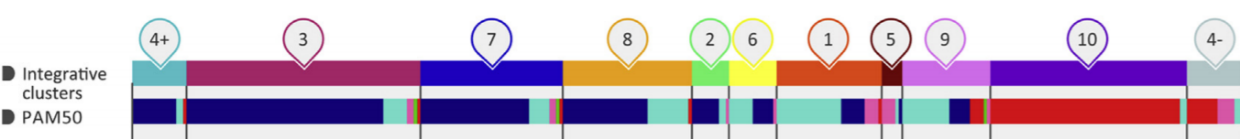 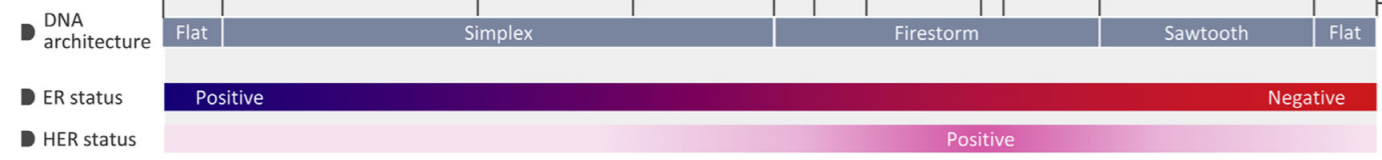 Curtis C. et al., SABCS 2018, GS3-06
Chaque sous types intégratifs, présentent un risque de rechute à distance différent
Fort taux de rechutes à distance dans quatre sous types intégratifs, ER+, HER2- (1,2,3, 6)
▲ Après chirurgie  ● SSM à 5 ans  ● SSM à 10 ans
IntClust (ER+/HER2-)
1
2
3
6
9
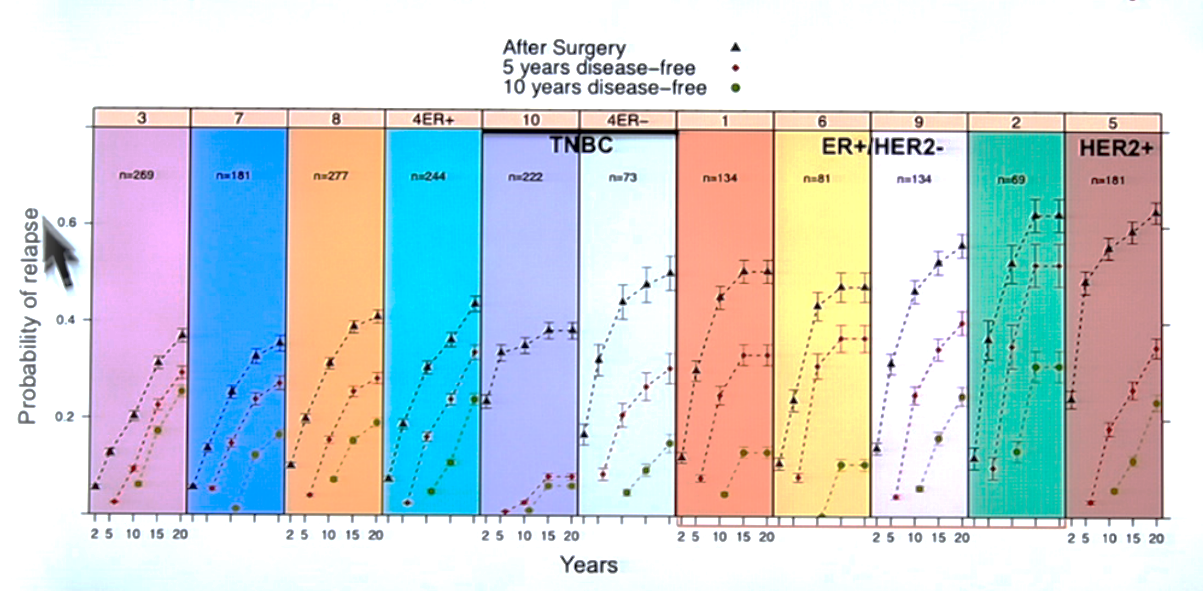 0,6
0,5
Probabilité de rechute métastatique/décès
0,4
Probabilité de rechute
0,4
0,3
0,2
0,2
0,1
5
10
15
20
Années après chirurgie
Années
0,0
Fort taux de rechutes à distance dans quatre sous types intégratifs, ER+, HER2- (1,2,3, 6)
Quatre drivers sont activés dans ces  tumeurs RH+, HER2-  rechutant tardivement
cas RE+
8%
IC1 (17q23)
5,5%
IC6 (8q12)
8%
IC (8q24)
4,5%
IC2 (11q13:14)
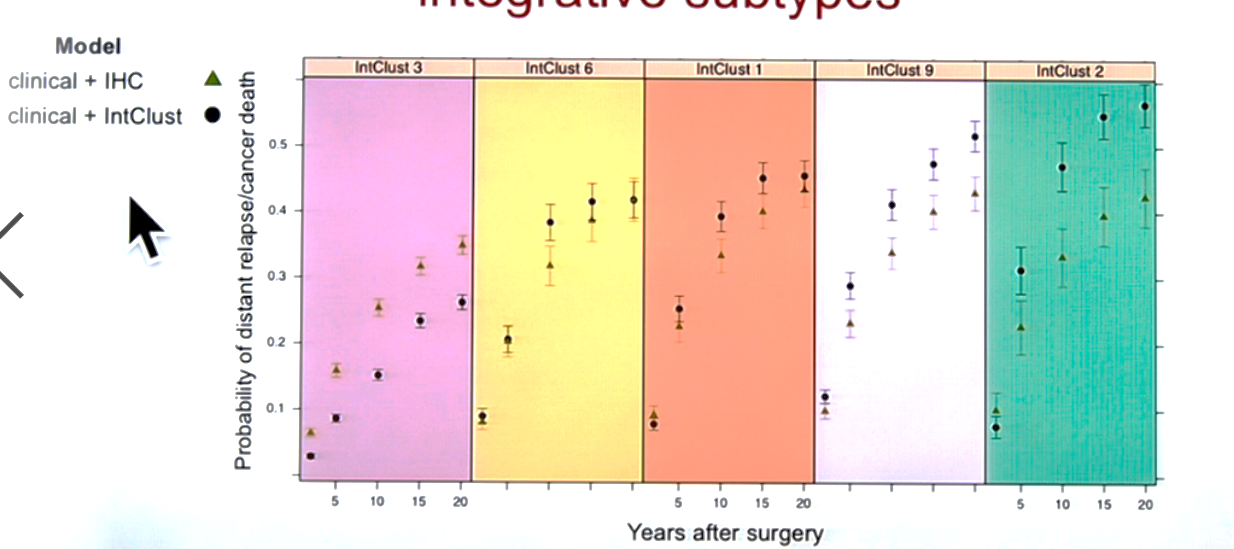 ▲ Clinical + IHC
● Clinical + IntClust
0,5
0,3
0,2
0,1
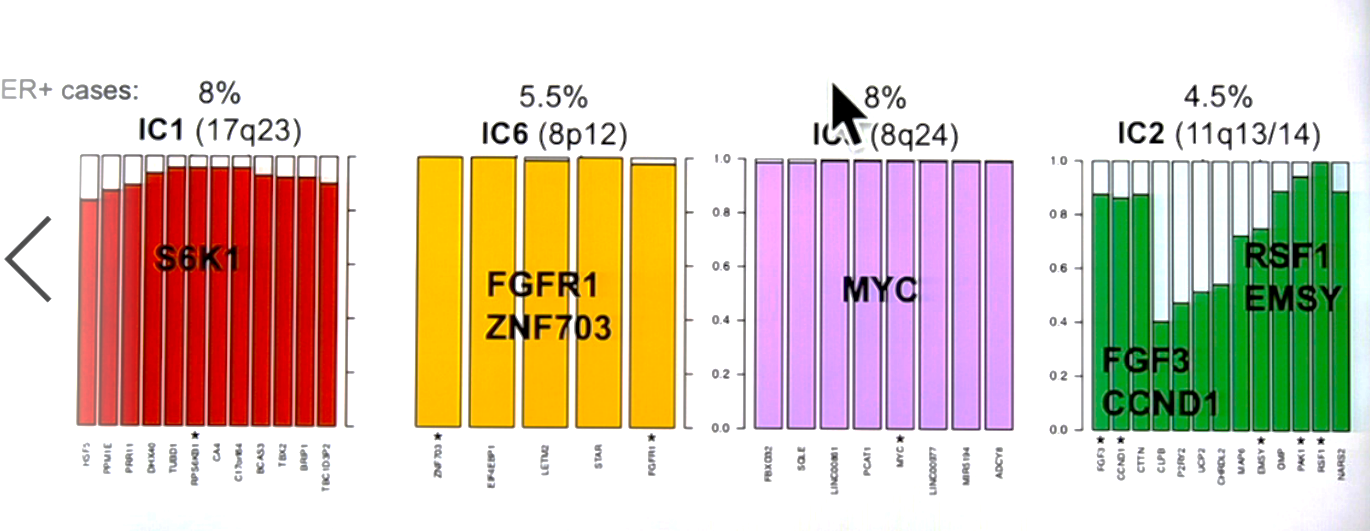 Probability of distant relapse/cancer death
0,4
Années après chirurgie
Curtis C. et al., SABCS 2018, GS3-06
GS5-07
International pooled analysis of the prognostic impact of disseminated tumor cells from the bone marrow in early breast cancer: Results from the PADDY study. Hartkopf AD et al.
Hartkopf AD et al.
SABCS 2018, GS5-07
165
Caractéristiques des patientes
L’étude internationale PADDY, regroupant les données de 11 hôpitaux,a examiné la valeur pronostique des cellules tumorales intra-médullaires chez 10 307 patientes. La présence d’une seule cellule tumoraleintra-médullaire suffisait pour considérer le prélèvement positif.
La présence de cellules tumorales intra-médullaires était miseen évidence chez 27,3 % des patientes. Ces cellules tumoralesintra-médullaires étaient plus fréquemment rencontrées en cas de tumeurs plus agressives (grade tumoral plus élevé, absence de récepteur hormonal, surexpression d’HER2) et de volume tumoral plus important (atteinte ganglionnaire axillaire).
166
Hartkopf AD et al., SABCS 2018, GS5-07
En analyse multi-variée, la survie sans maladie, la survie sans maladie à distance et la survie globale étaient significativement diminuées en présence de cellules tumorales intra-médullaires
167
Hartkopf AD et al., SABCS 2018, GS5-07
La valeur péjorative des cellules tumorales intra-médullaire étaitplus prononcée pour les patientes avec tumeur luminale B.
DTC negEvents/n
DTC posEvents/n
DDFSHazard ratio (95% CI)
All patients
473/5179
208/1404
1,55 (1,32-1,83)
Luminal A
226/3482
81/881
1,23 (0,95 – 1,59)
Luminal B
72/565
42/161
2,34 (1,60 – 3,43)
HER2 type
91/643
57/232
1,79 (1,29 – 2,50)
Triple-negative
84/489
28/130
1,24 (0,81 – 1,91)
0,3
1,0
3,0
DTCs better
No DTCs better
168
Hartkopf AD et al., SABCS 2018, GS5-07
169